Active Learning
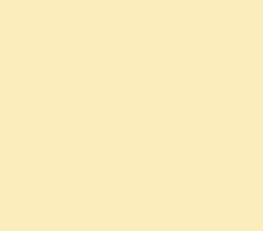 What it is and how you can use it in your online course!
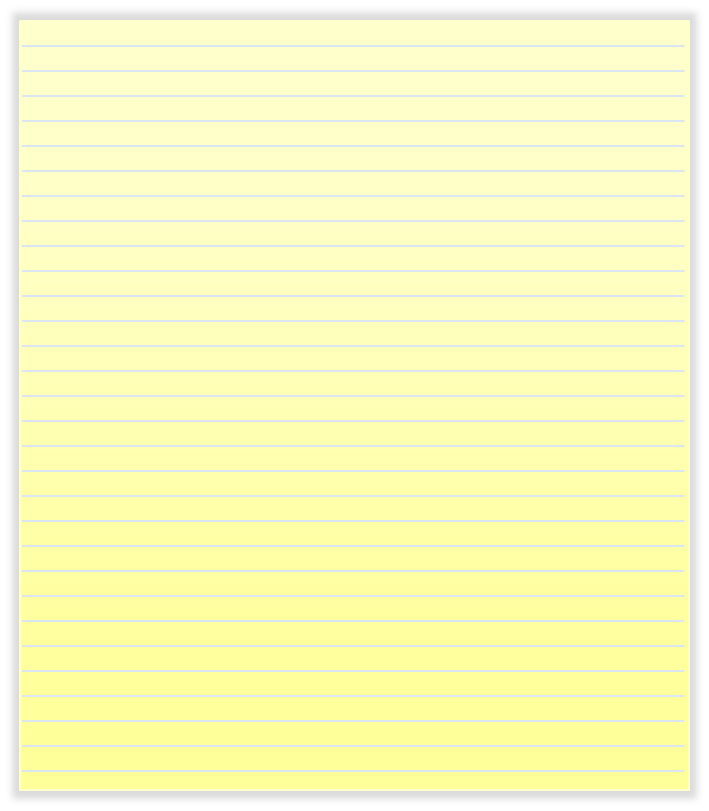 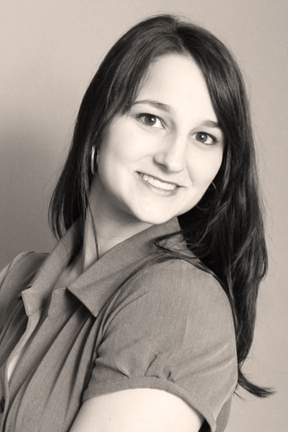 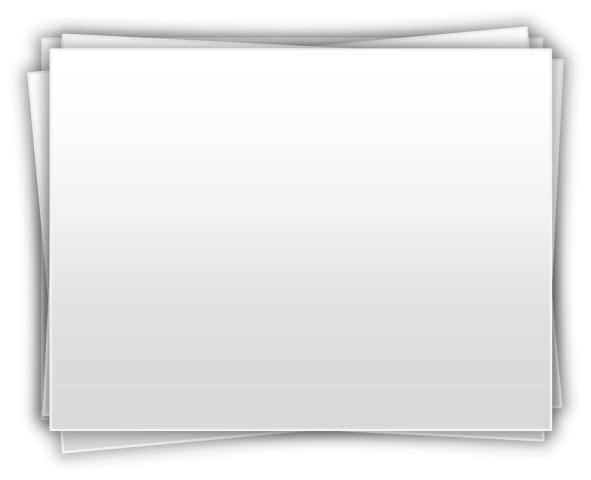 Leah MacVie
Instructional Designer at Canisius College
Blogger, Photographer, Educationist

www.leahmacvie.com
      @leahmacvie
       in/leahmacvie
       leah.macvie
“Informal, low-cost learning can play a huge role in developing human capital, communities, and businesses.”
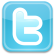 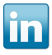 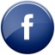 Participants will:
Define what active learning is,
Recognize what active learning looks like in online courses,
Create strategies for active learning in online courses,
Identify educational technologies that can enhance the active learning experience in online courses,
Become aware of ways to keep active learning accessible.
Goals for 
this session:
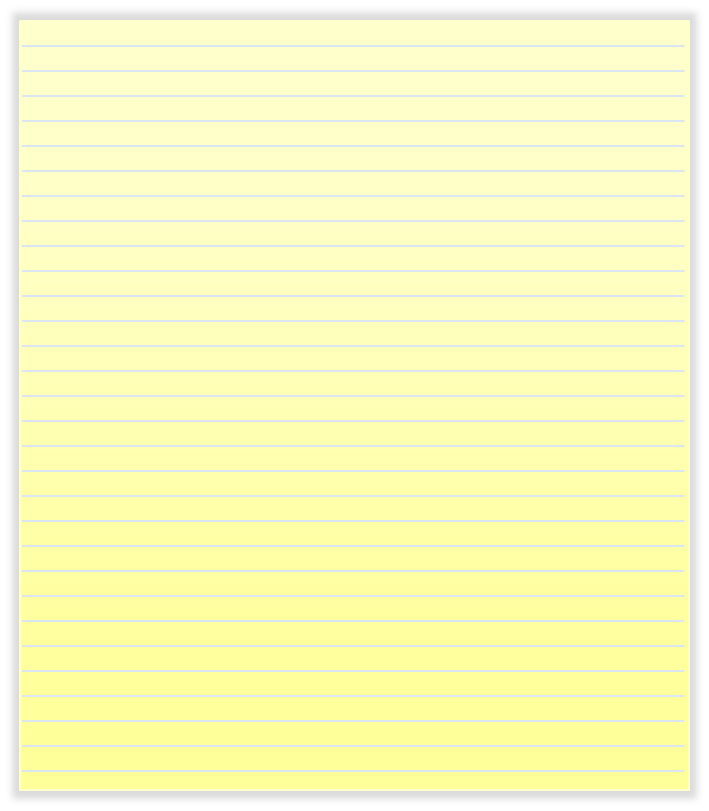 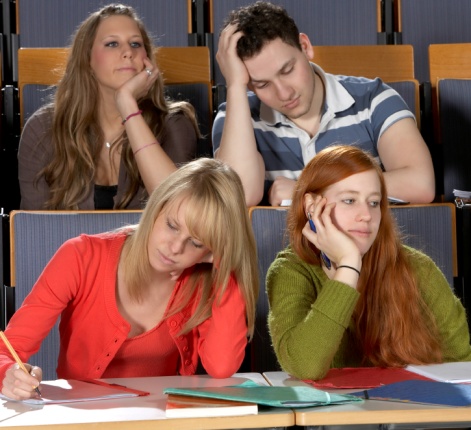 I don’t get it…
“
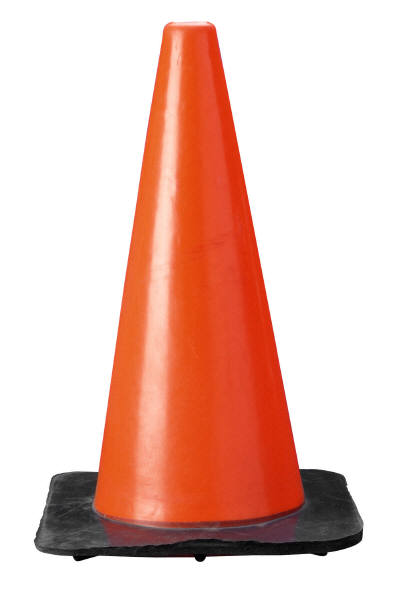 Caution:
I will forget anything I can’t visualize.
Tell me and I forget. Teach me and I remember. Involve me and I learn.– Benjamin Franklin
Don’t 
do this
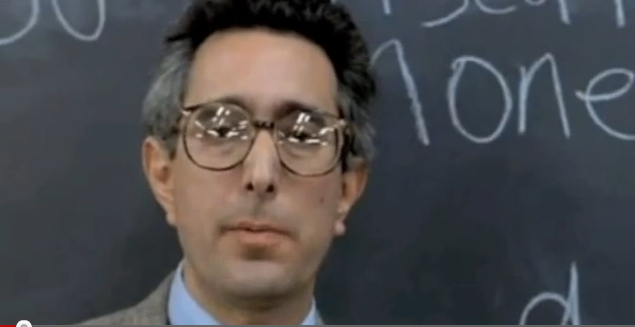 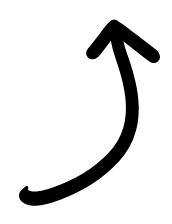 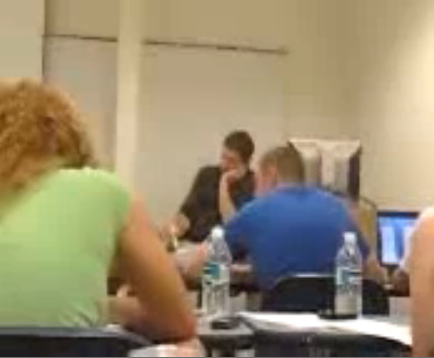 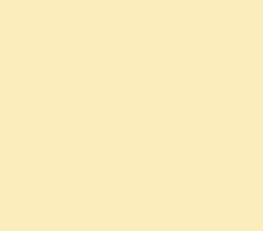 More importantly, don’t do this.
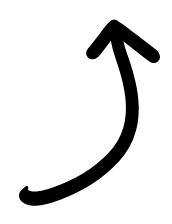 Your 
turn!
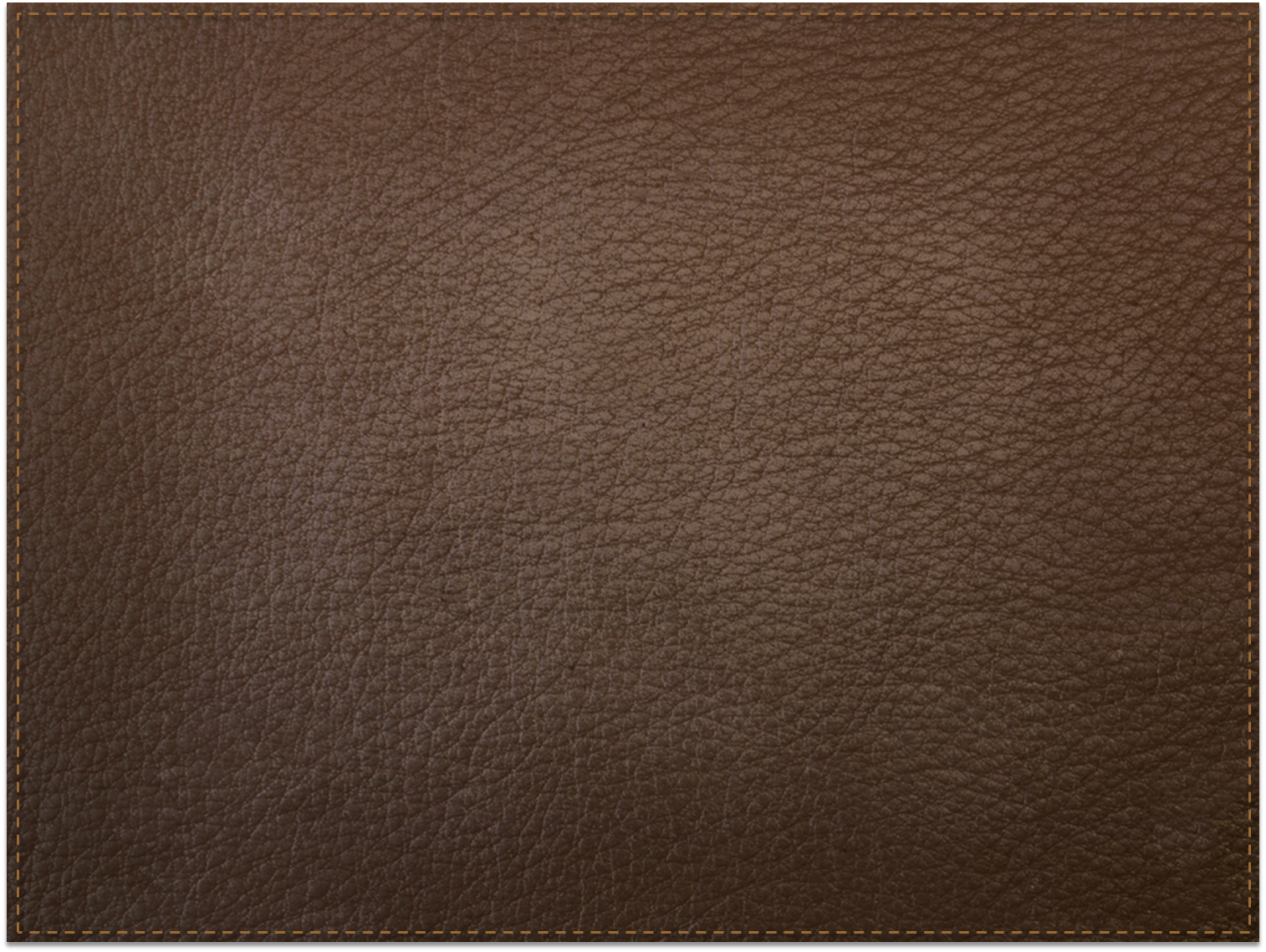 What is 
active learning?
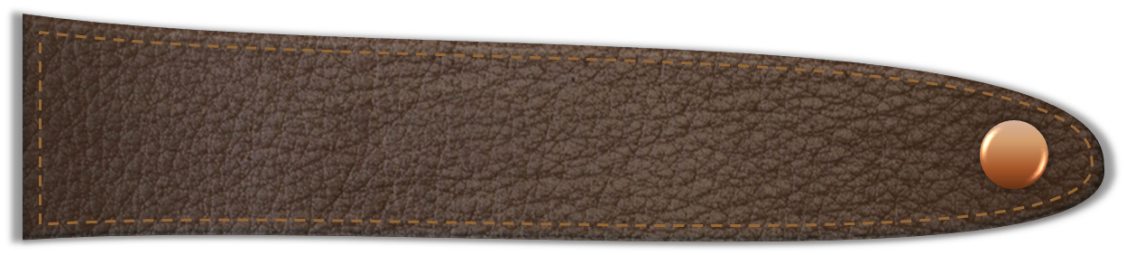 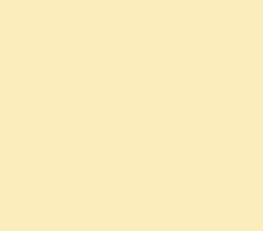 Define,
3 terms.
Define active learning:
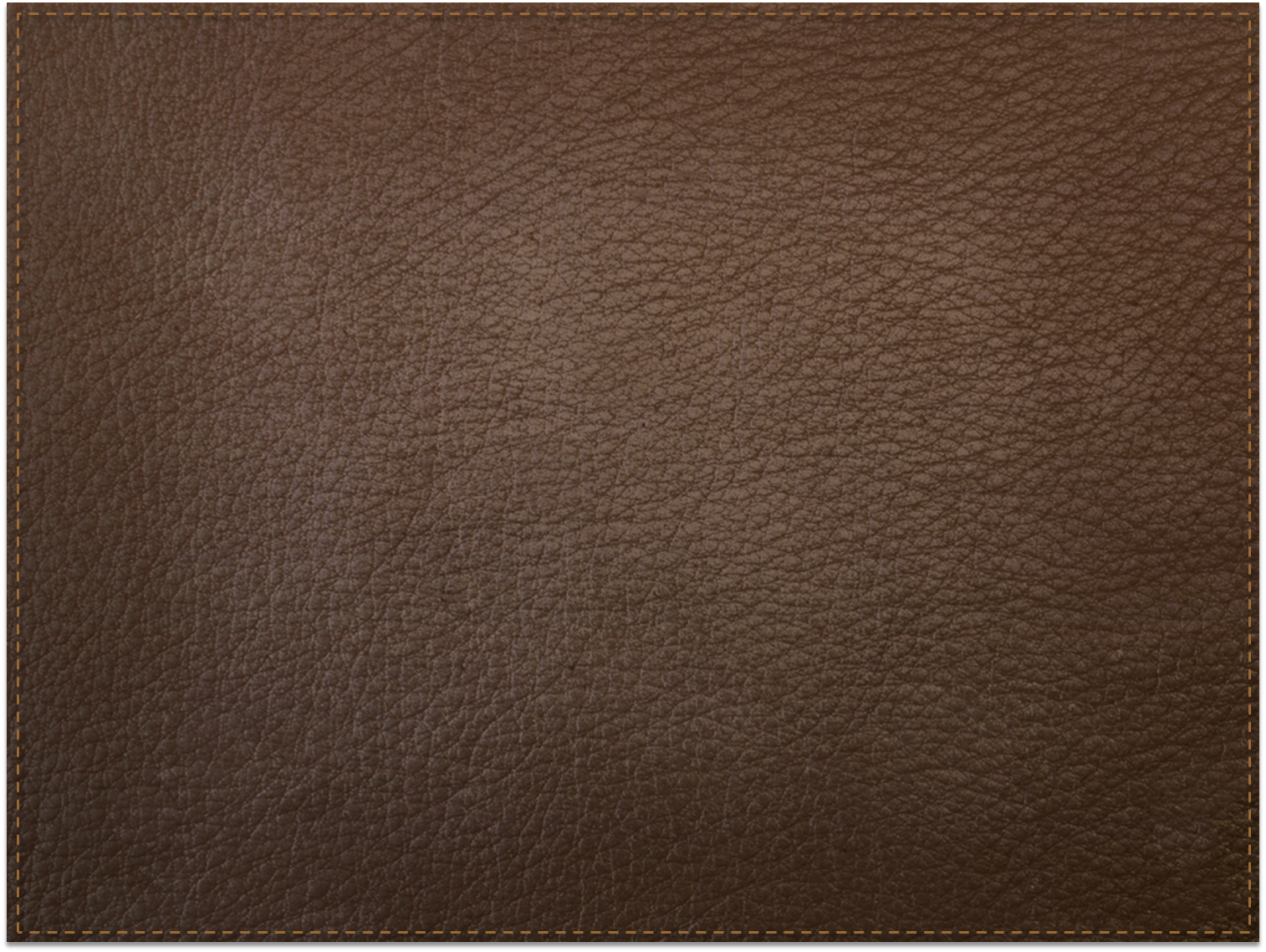 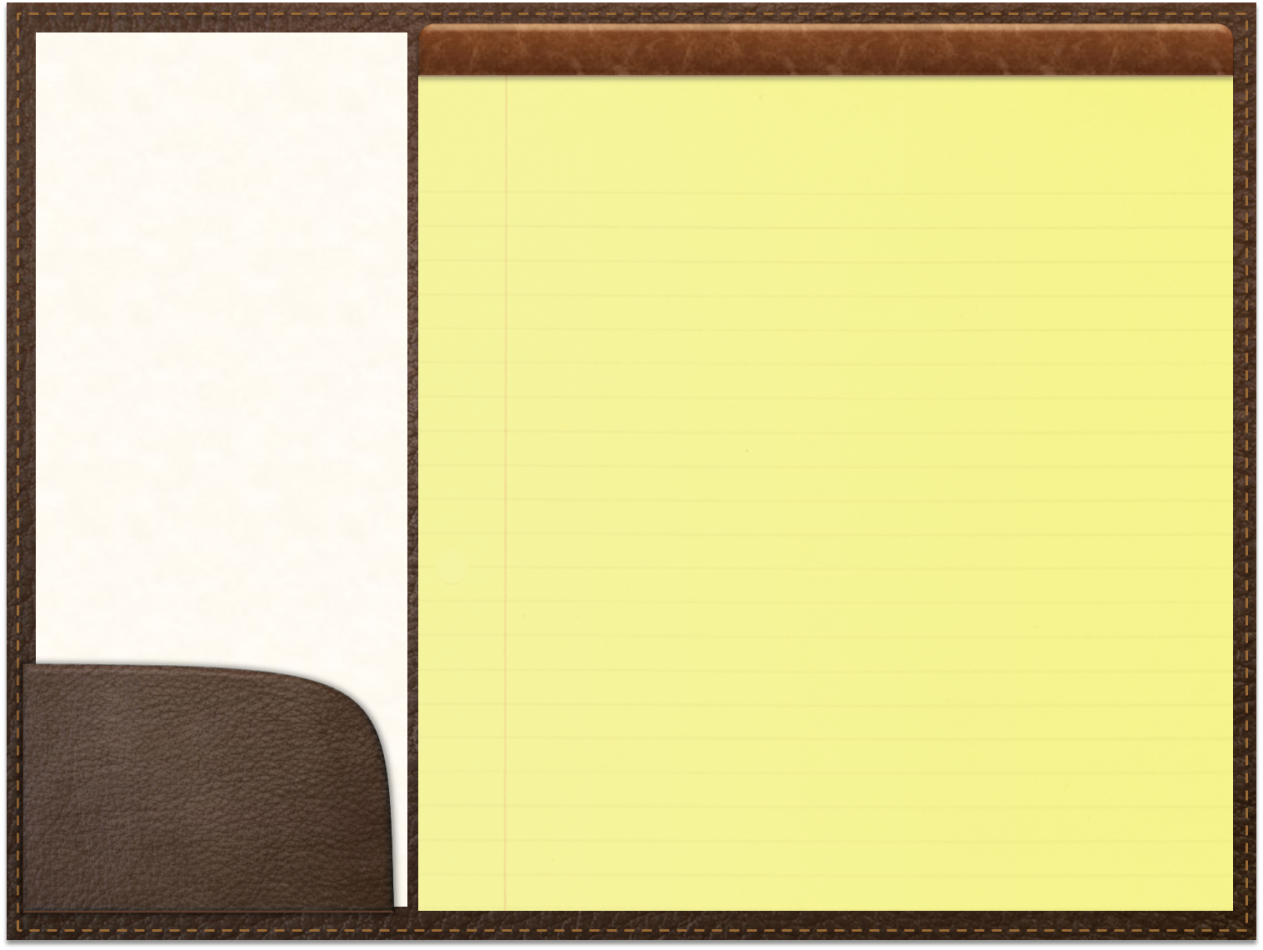 “
What is 
active
learning?
Techniques where students do more than simply listen.
It’s just 
good teaching…
Define active learning:
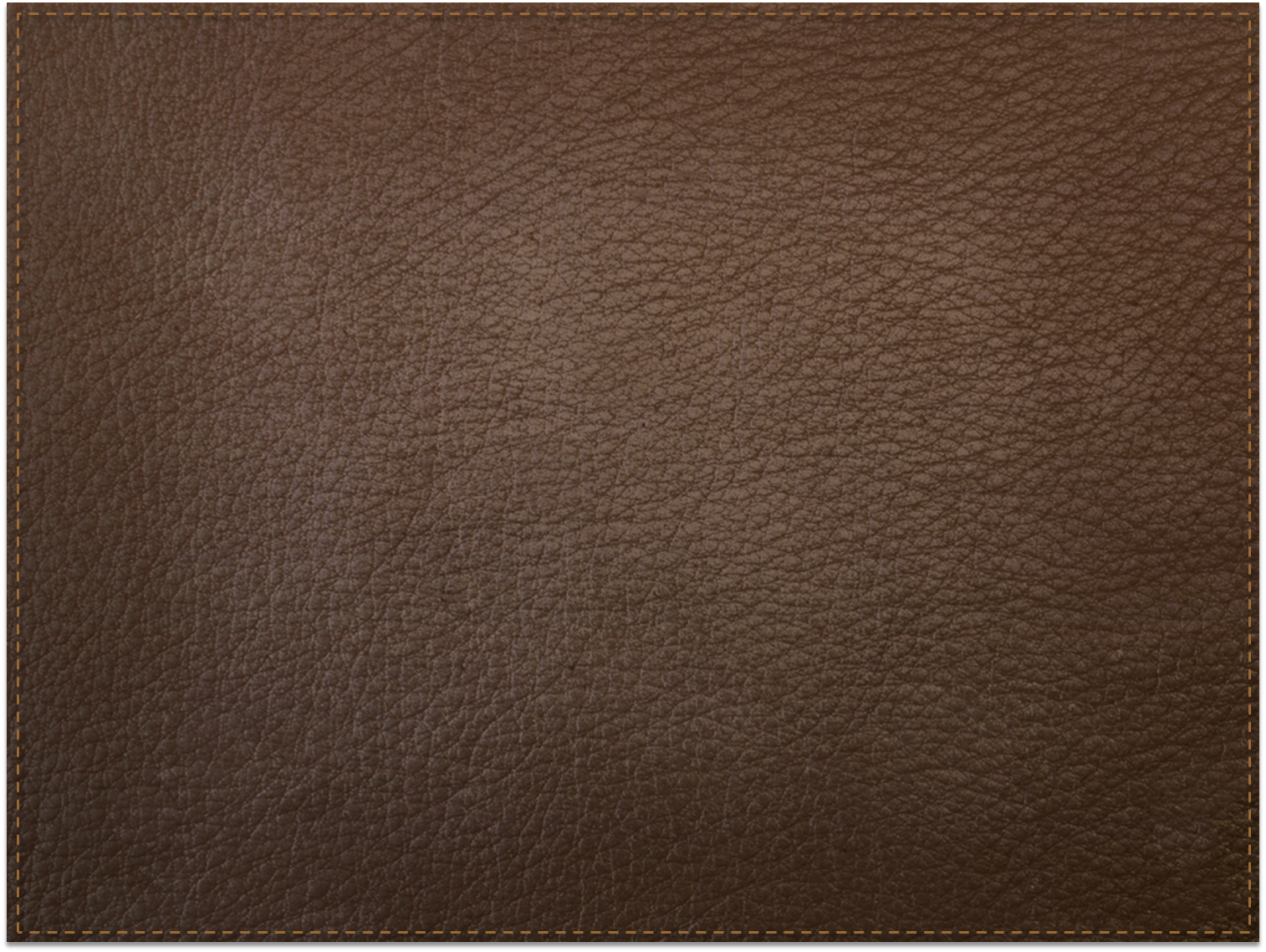 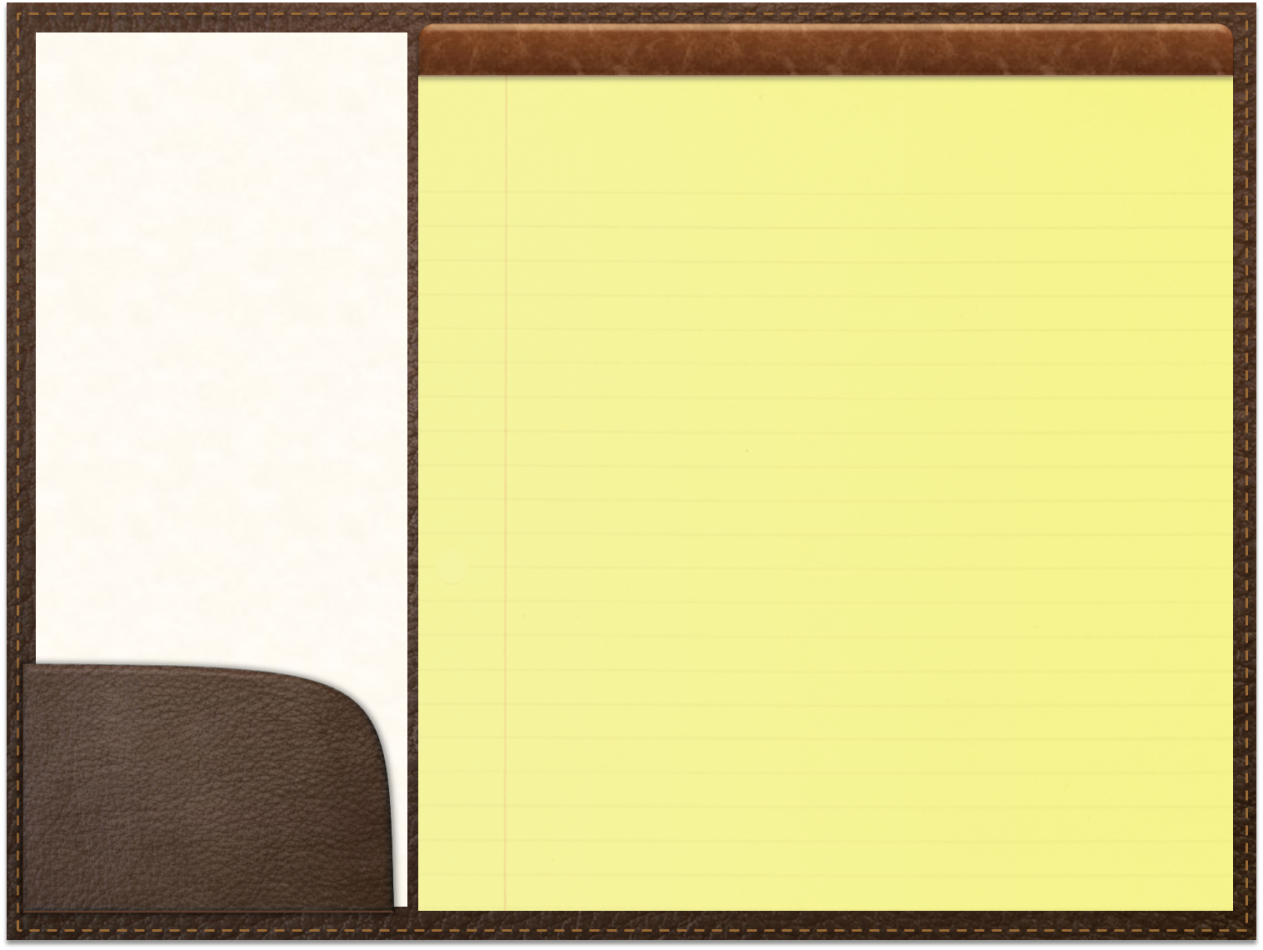 “
Talking,
Writing,
Reading,
Responding,
Reflecting,
Cooperating,
Solving...
1. Learning is active.
2. Learners are different.
Processing,
Discovering,
Applying,
Engaging,
Analyzing, 
Synthesizing,
Evaluating,
Cone of Learning (Edgar Dale)
After 2 weeks
We tend to remember…
Nature of Involvement
10% of what we read
Reading
Verbal reception
20% of what we hear
Listening
PASSIVE
30% of what we see
Looking at Pictures
Watching a movie
50% of what
we hear and 
see
Visual reception
Looking at an Exhibit
Watching  a Demonstration
Seeing it Done on Location
70% of what 
we say
Participating in a Discussion
Receiving/
Participating
Giving a Talk
90% of what we say and do
Active
Doing a Dramatic Presentation
Simulating the Real Experience
Doing
Doing the Real Thing
Dale, E. (1969) Audio-Visual Methods in Teaching, 3rd ed. Holt Rinehart and Winston
Your 
turn!
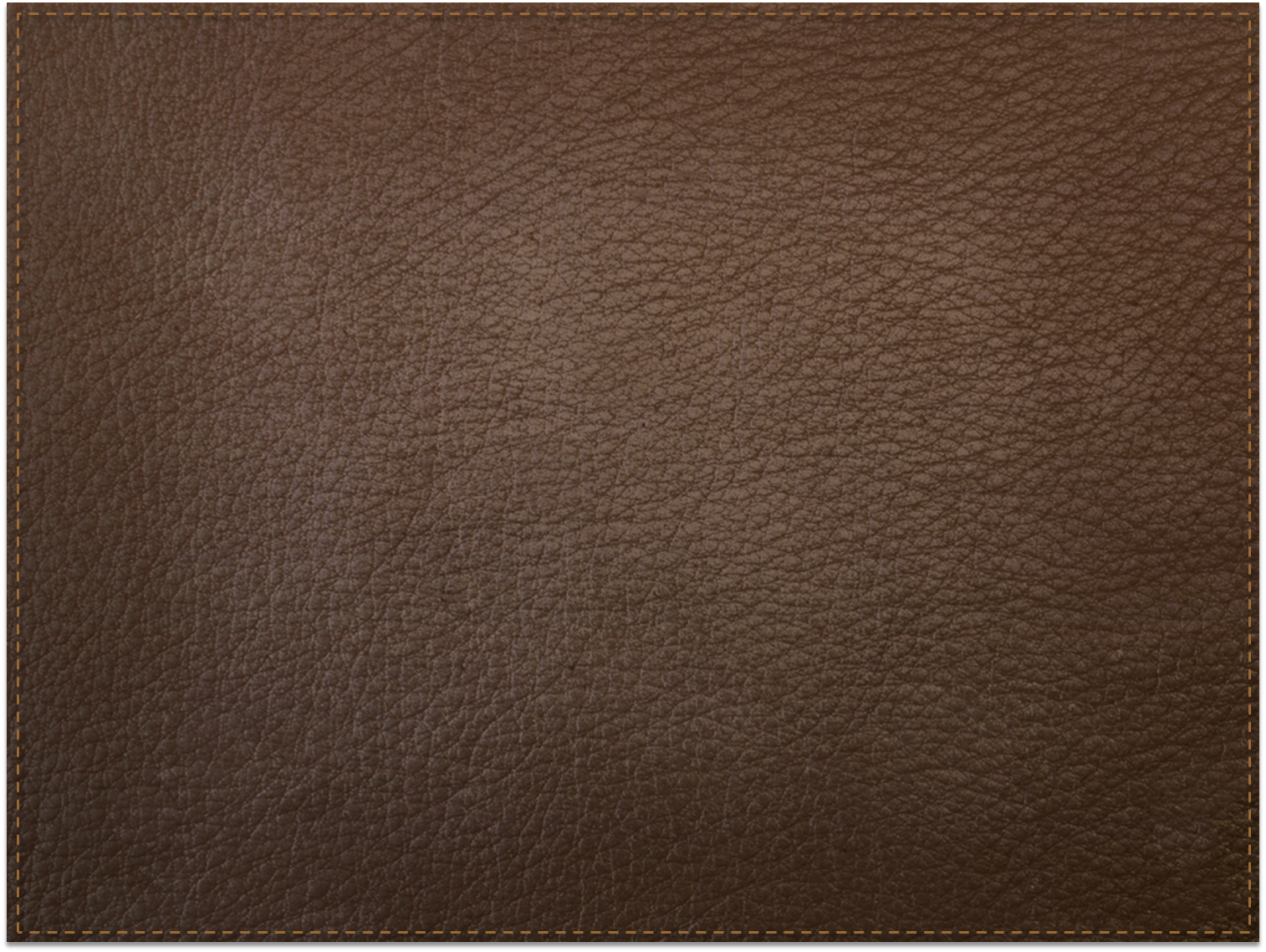 What does inactive and active learning look like in online courses?
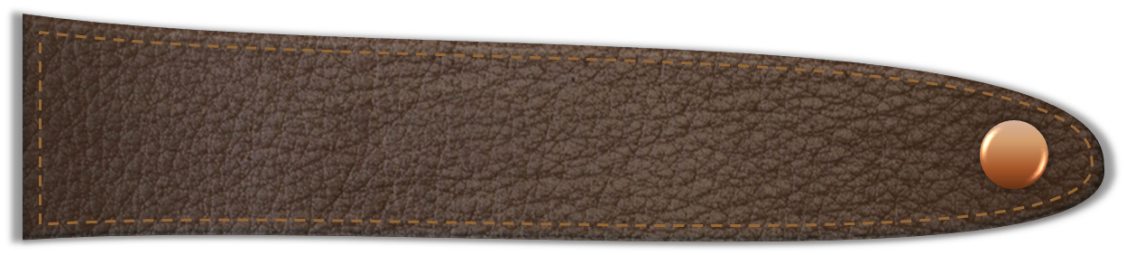 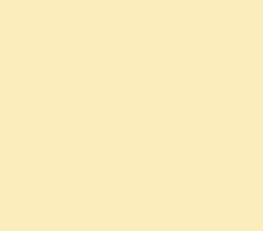 3 examples of each.
INactive learning online:
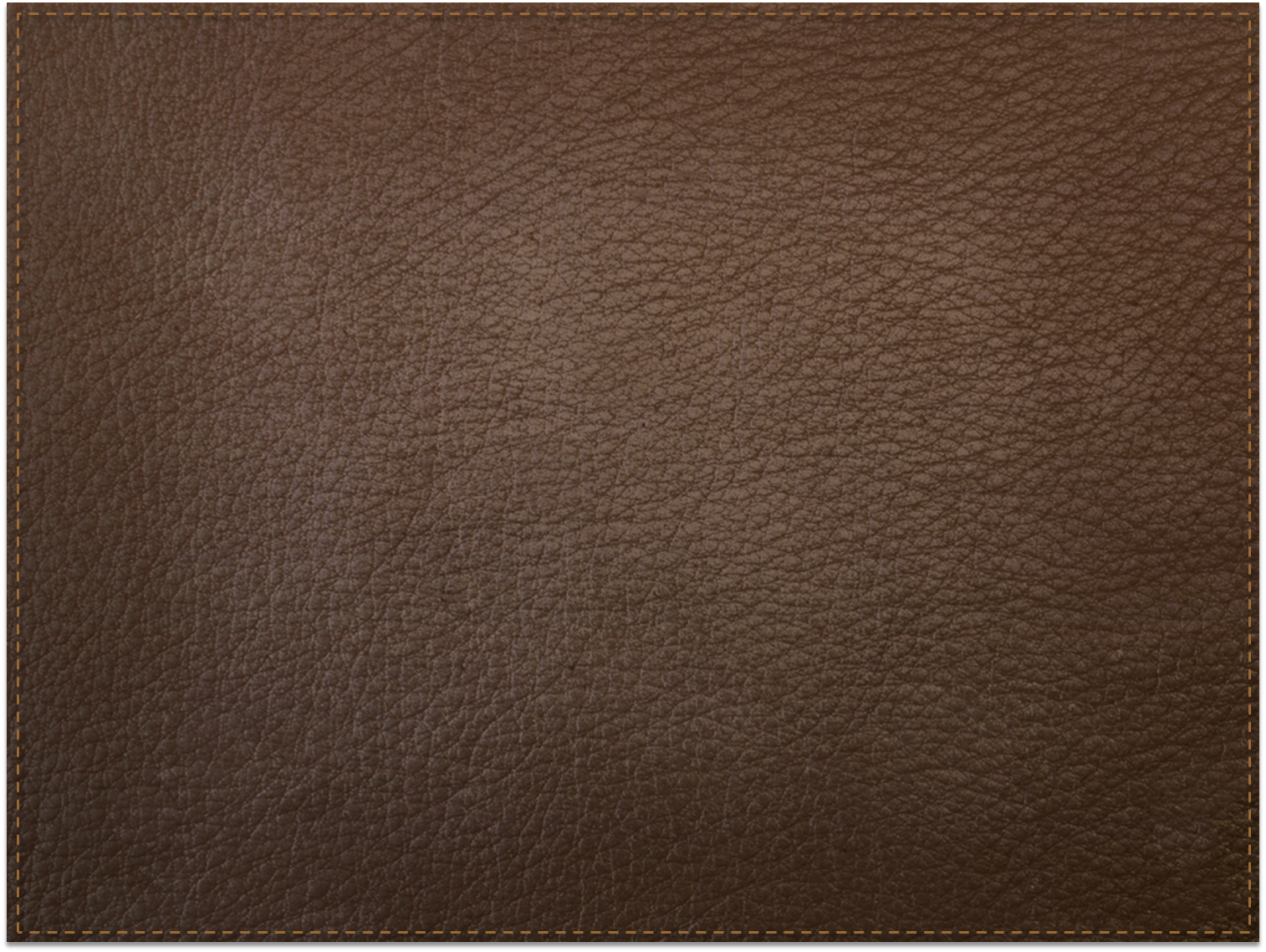 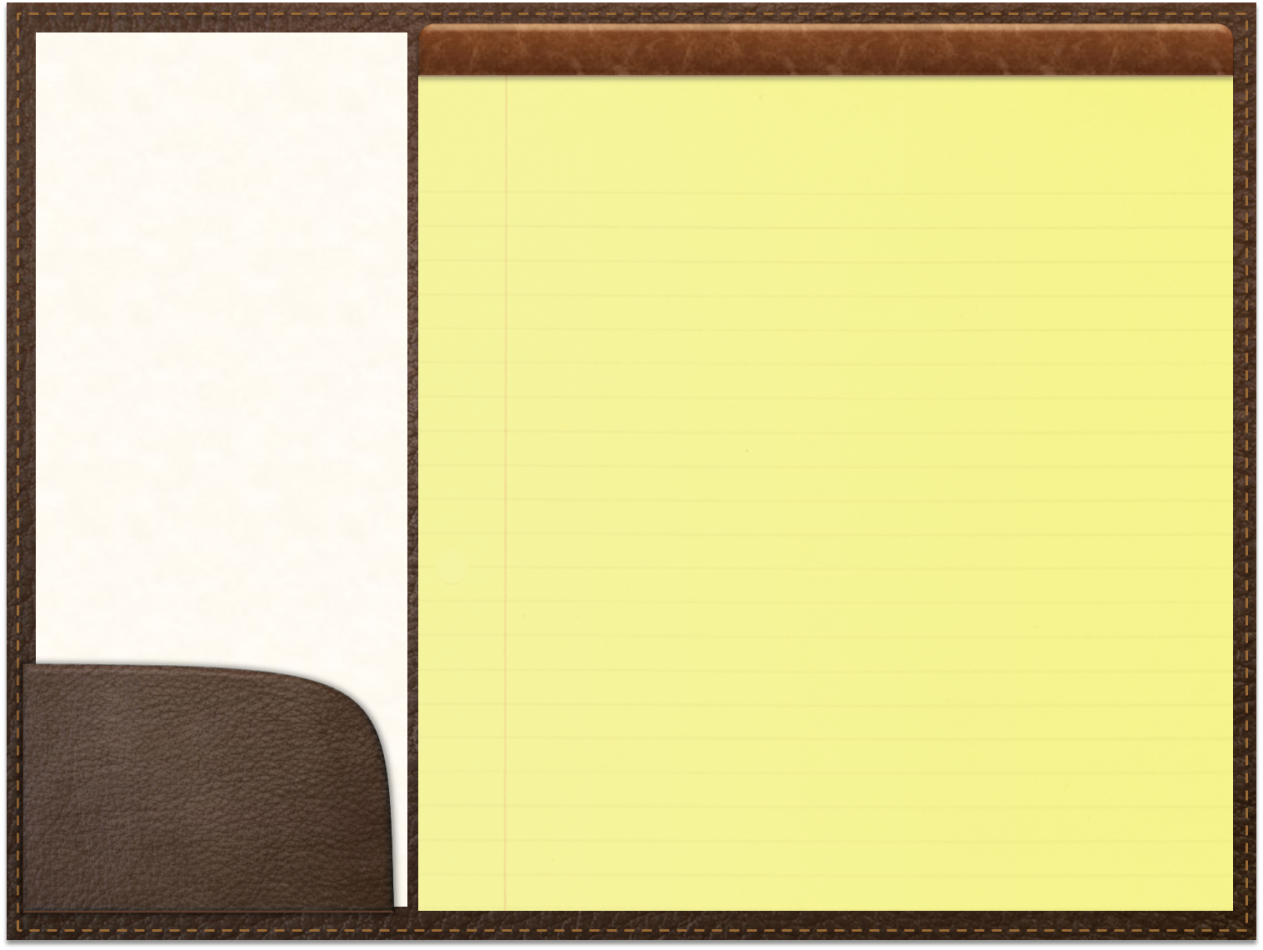 Inactive Online
Lots of files to download, 
PowerPoint after PowerPoint, 
No instructor presence, 
No student connections.
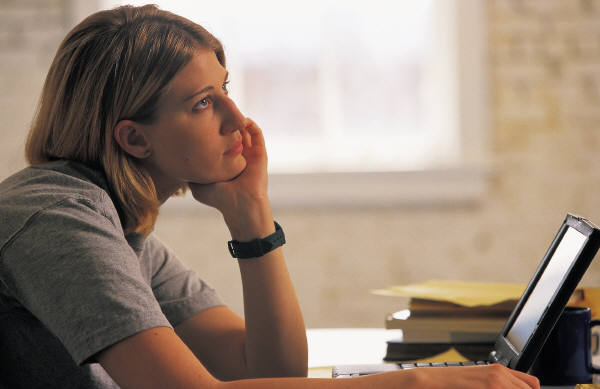 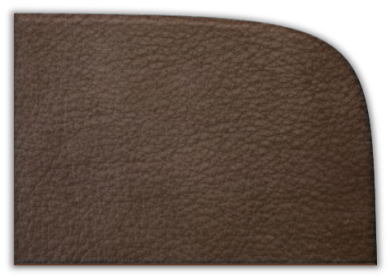 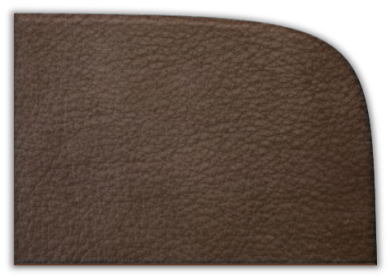 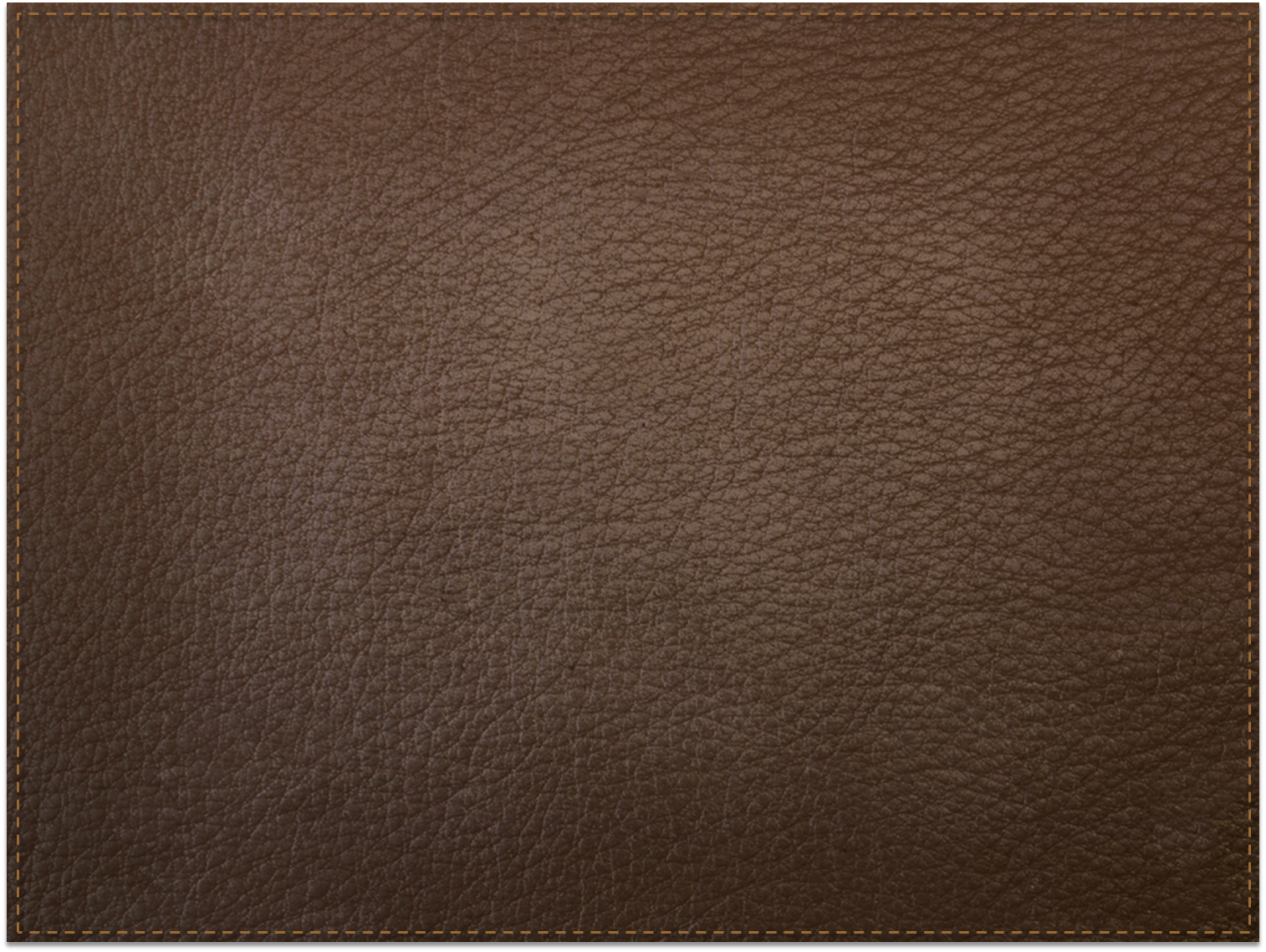 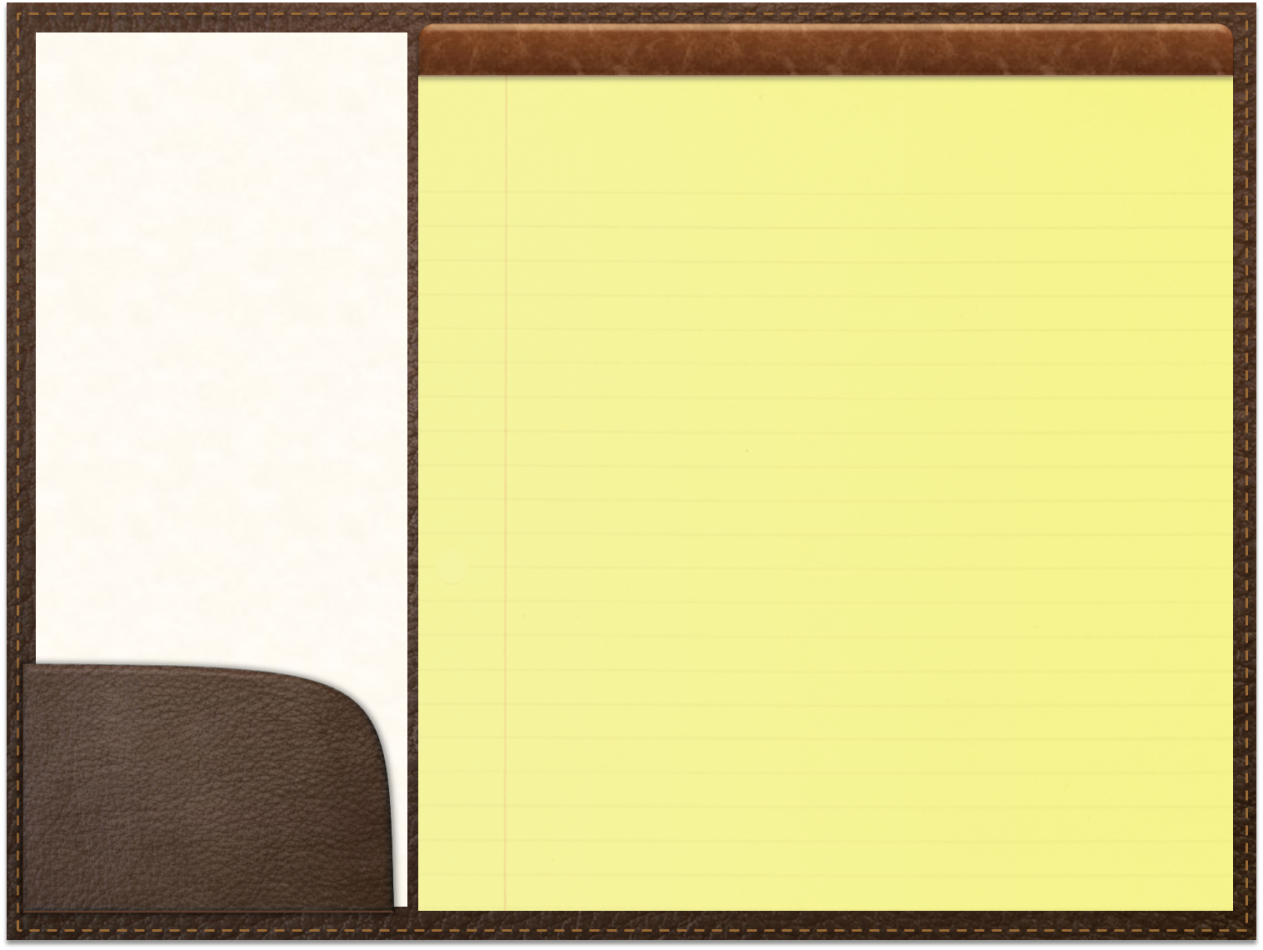 Engage!
3 Types of Interaction
Student to Student,
Student to Instructor,
Student to Content.
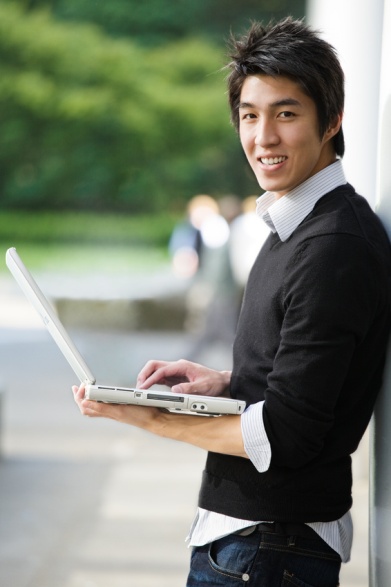 It’s just 
good teaching…
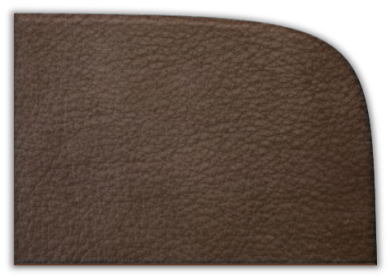 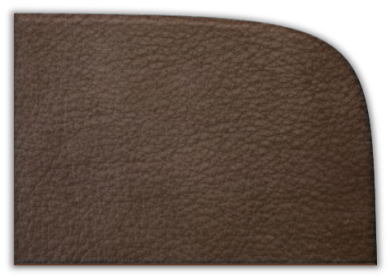 Active learning online:
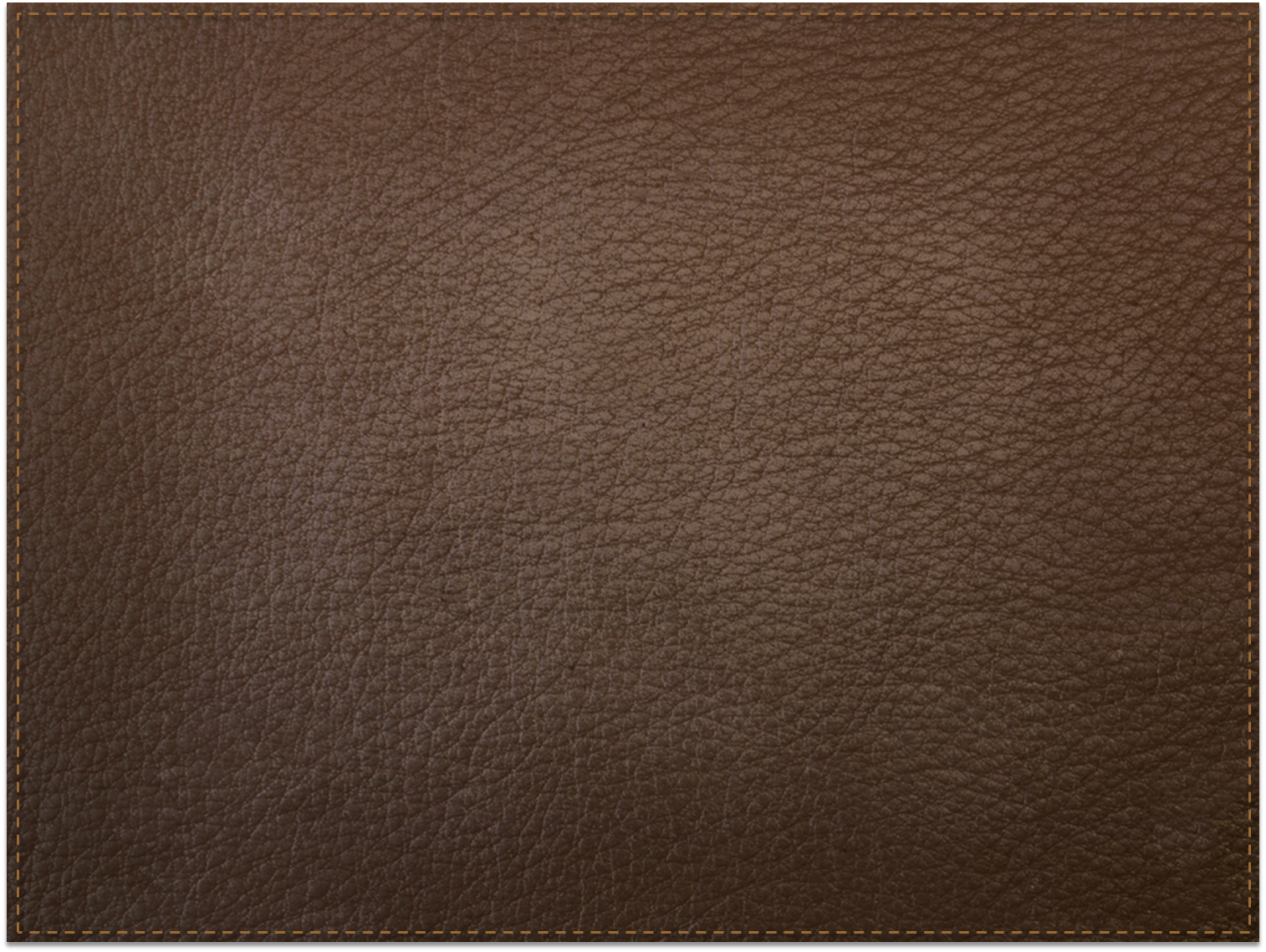 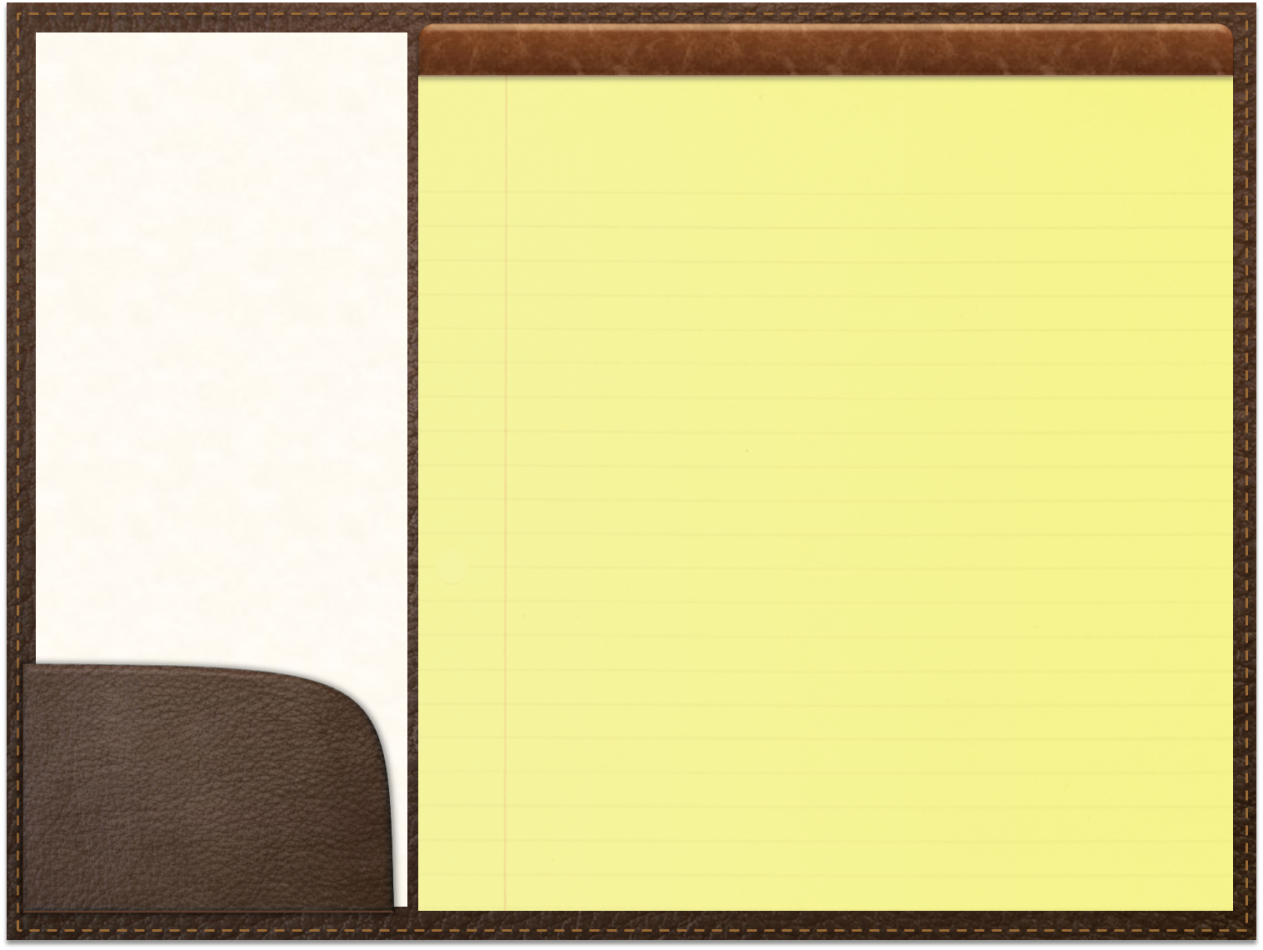 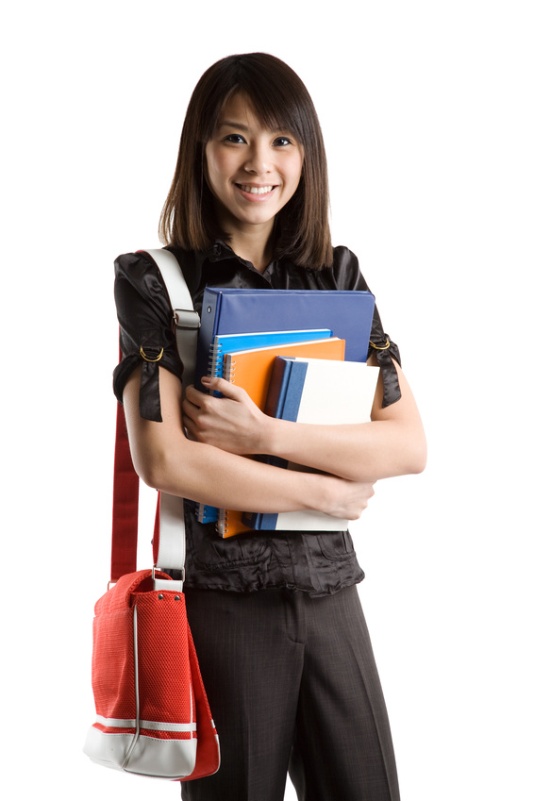 Individuals
Drop box lectures, 
Games,
Reactions to a video,
Mini research proposals or projects, 
Analyzing case studies, 
Keeping journals or logs.
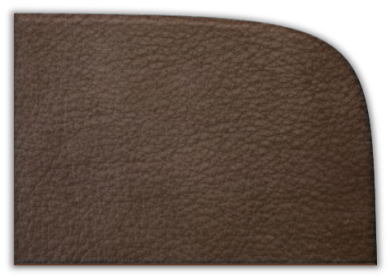 Active learning online:
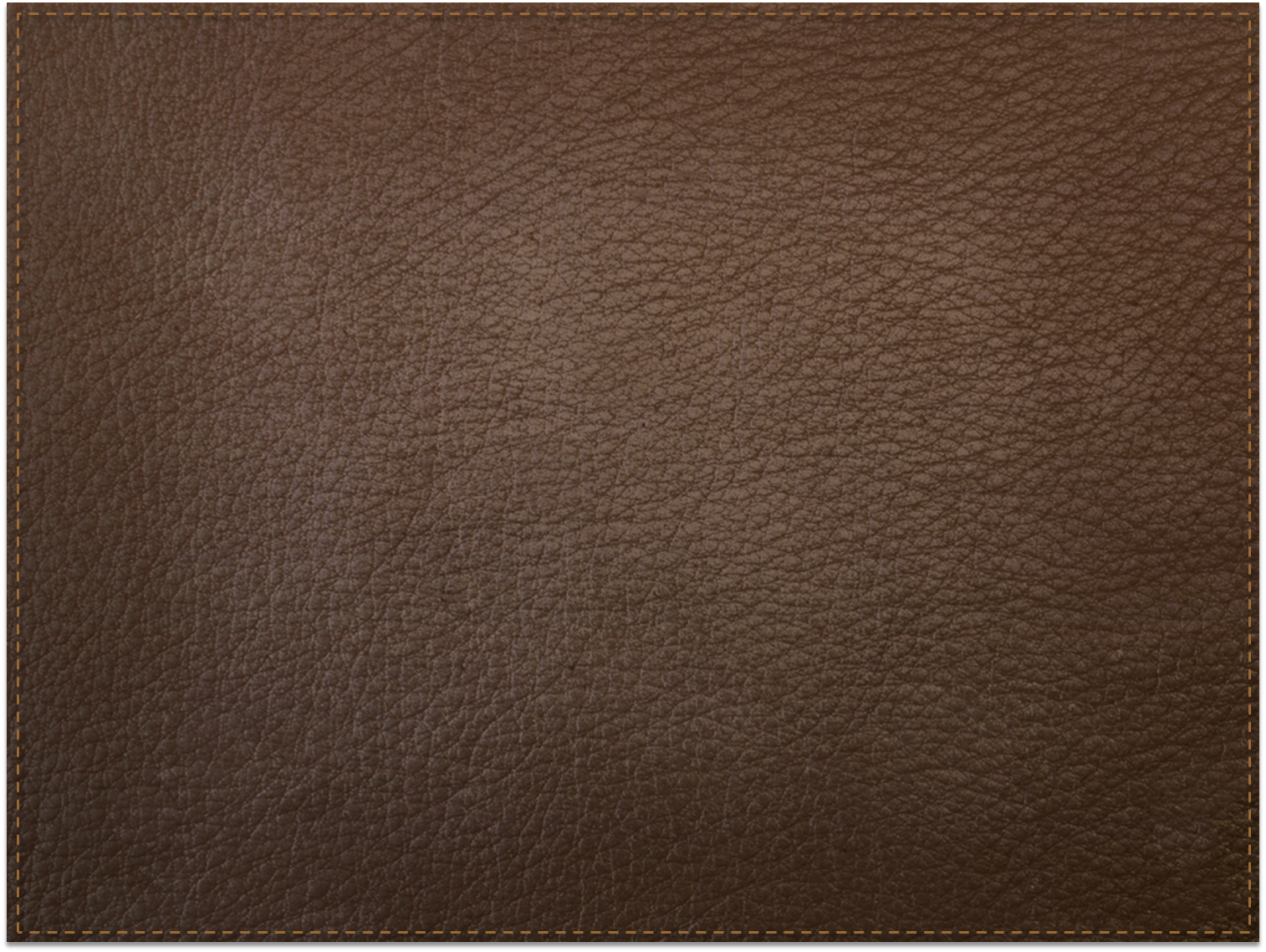 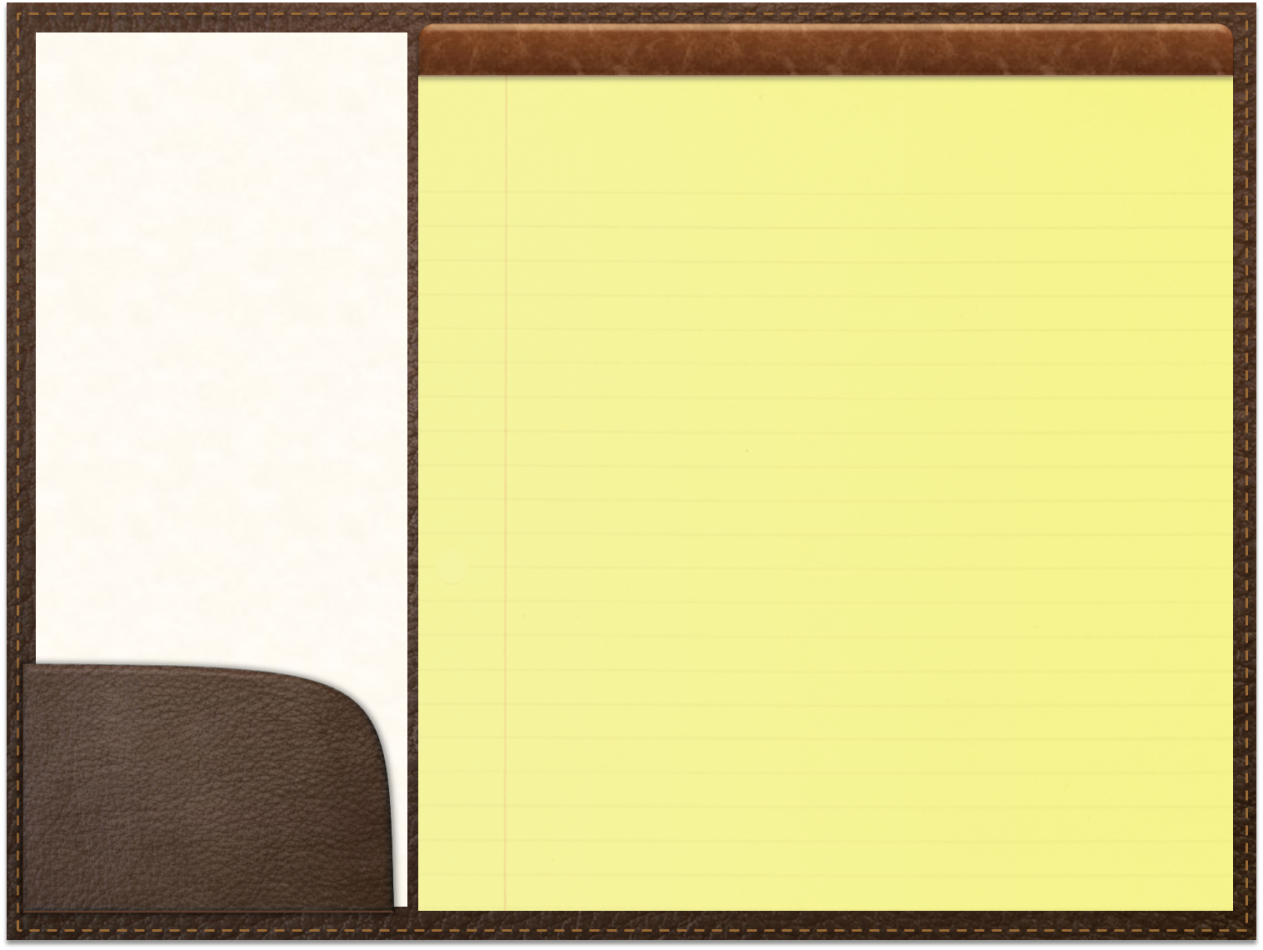 Dyads
Think-Pair-Share, 
Student generated exam questions,
Write and produce a newsletter.
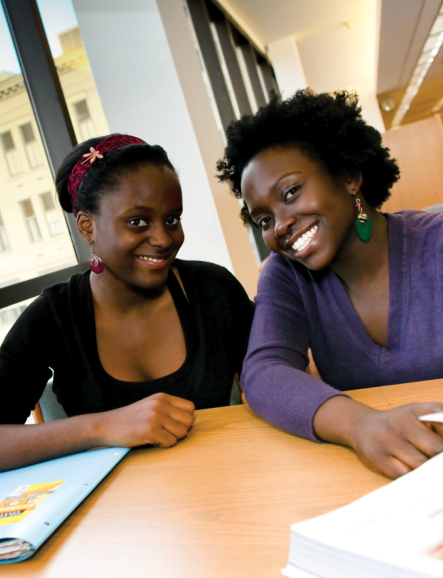 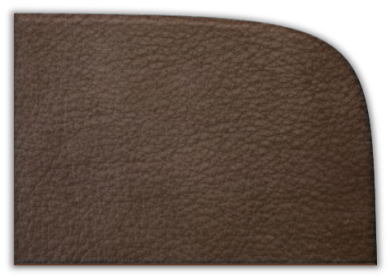 Active learning online:
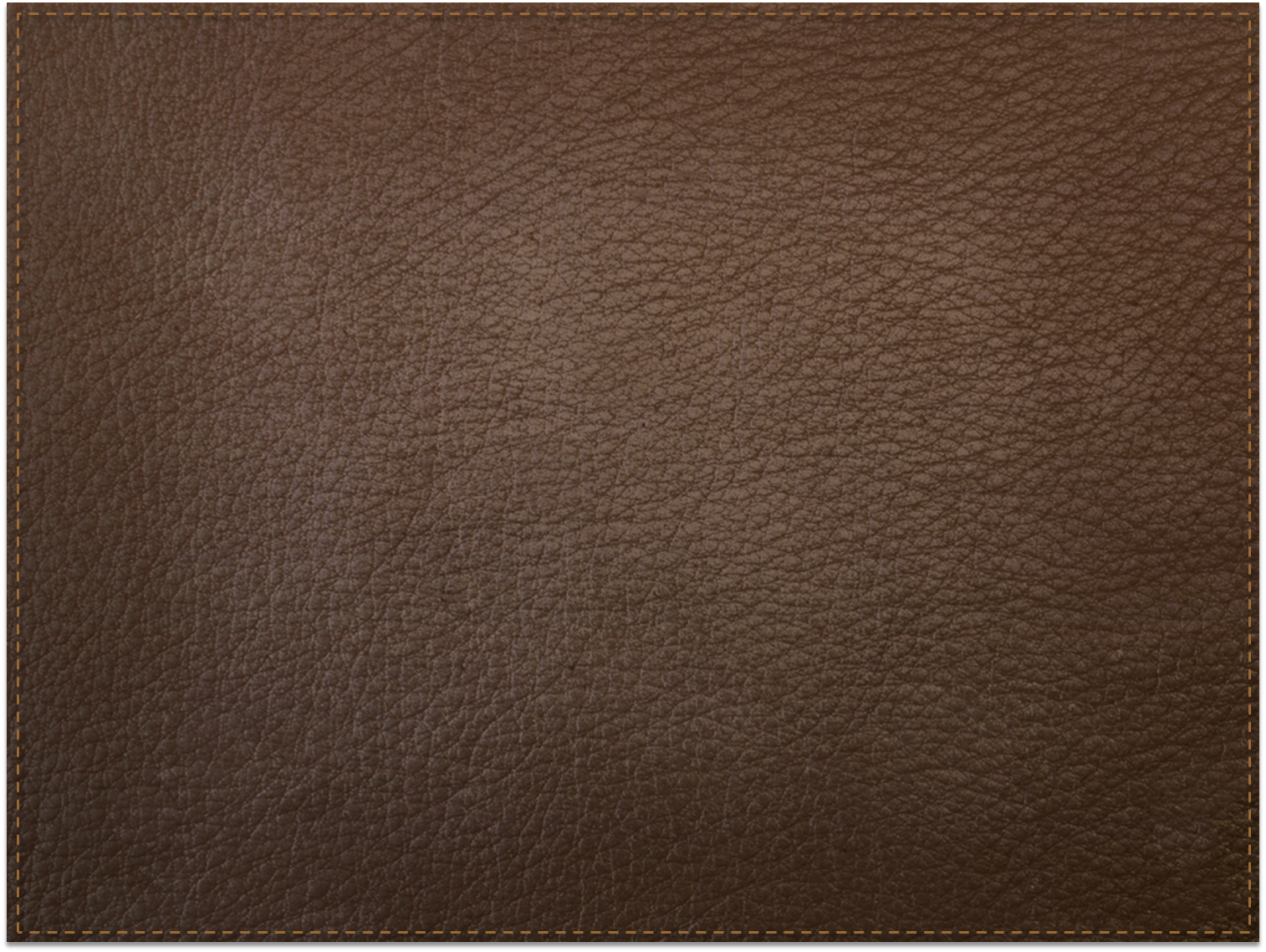 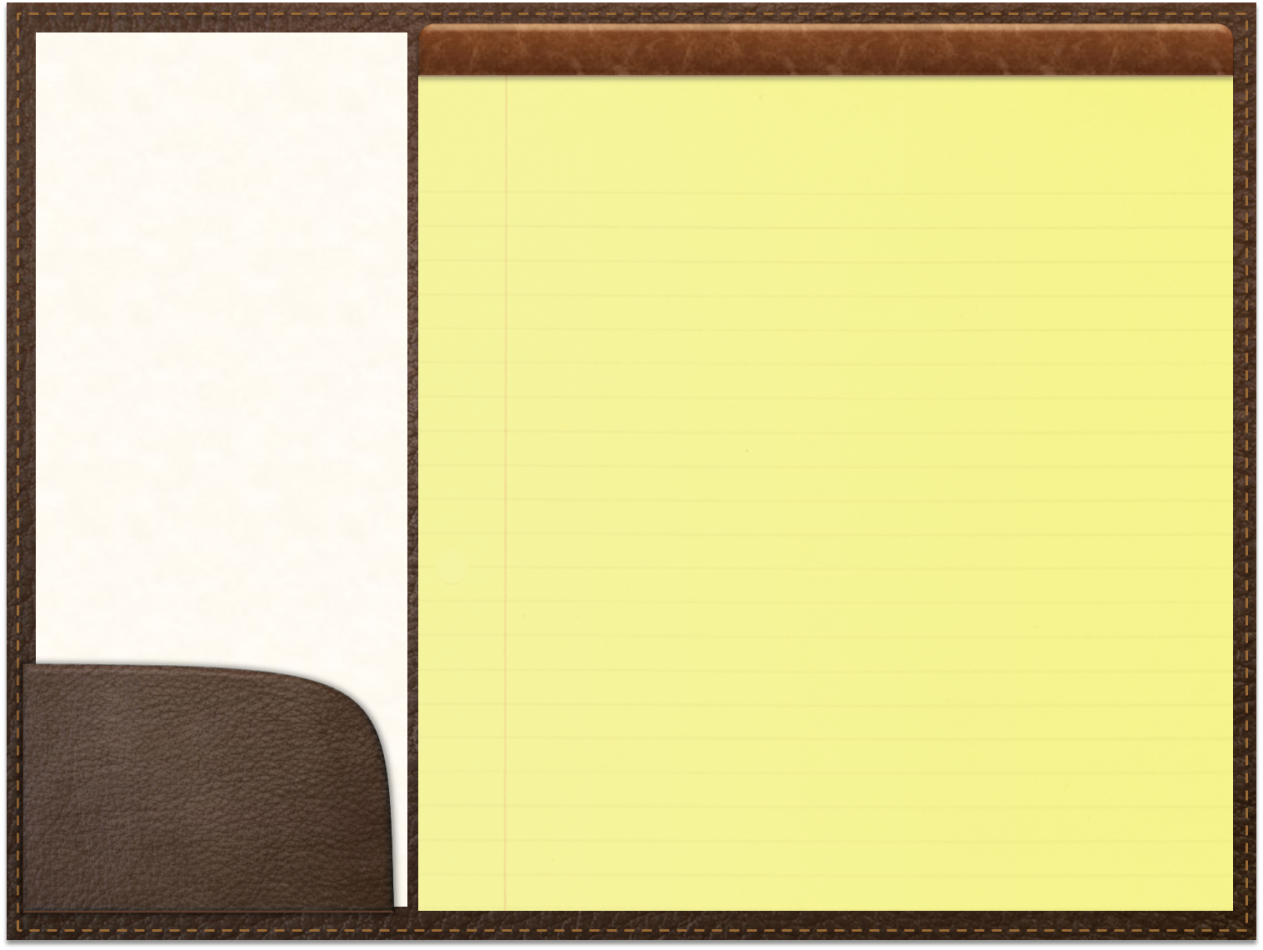 Groups
Collaborative learning, 
Student-led review,
Student debates,
Problem solving,
Low stakes projects,
Concept mapping.
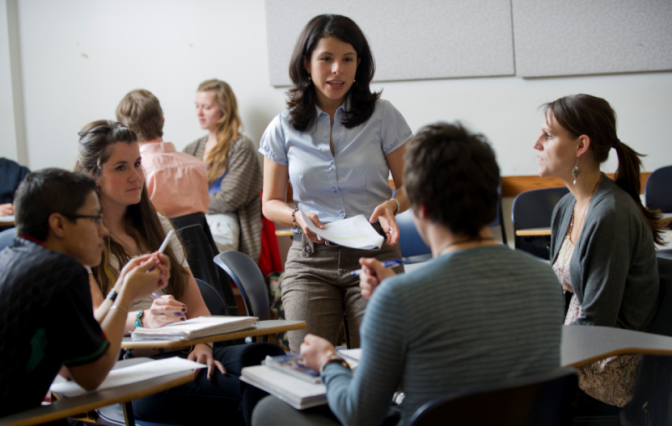 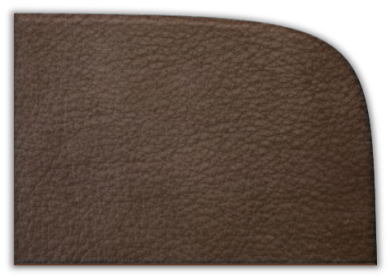 Your 
turn!
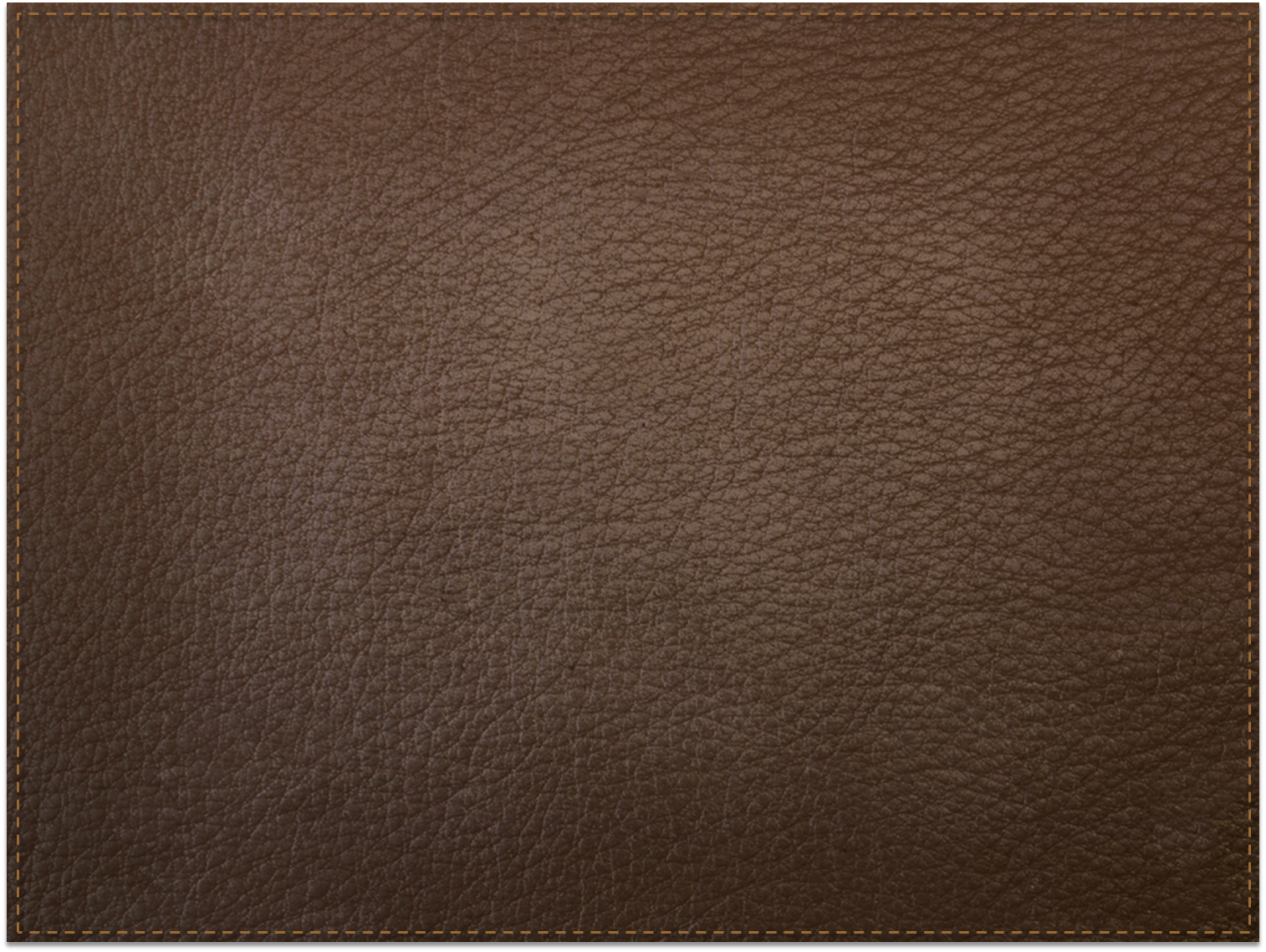 What educational technologies can be used for active learning in online courses?
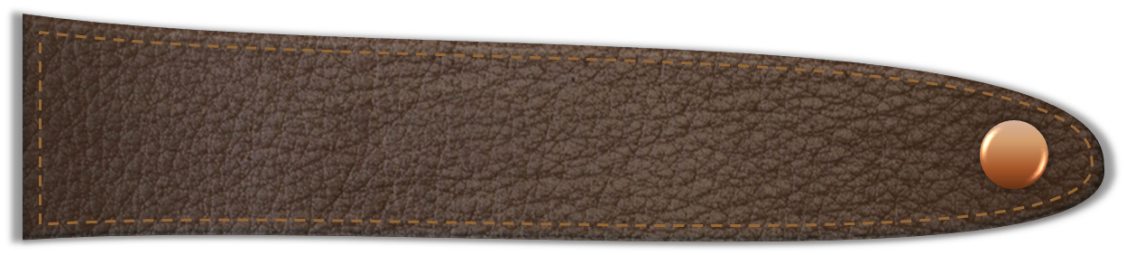 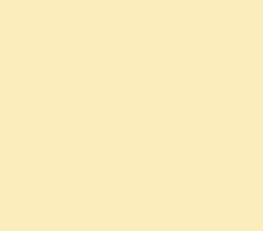 What tech do you use that can be used online?
EdTech
Online
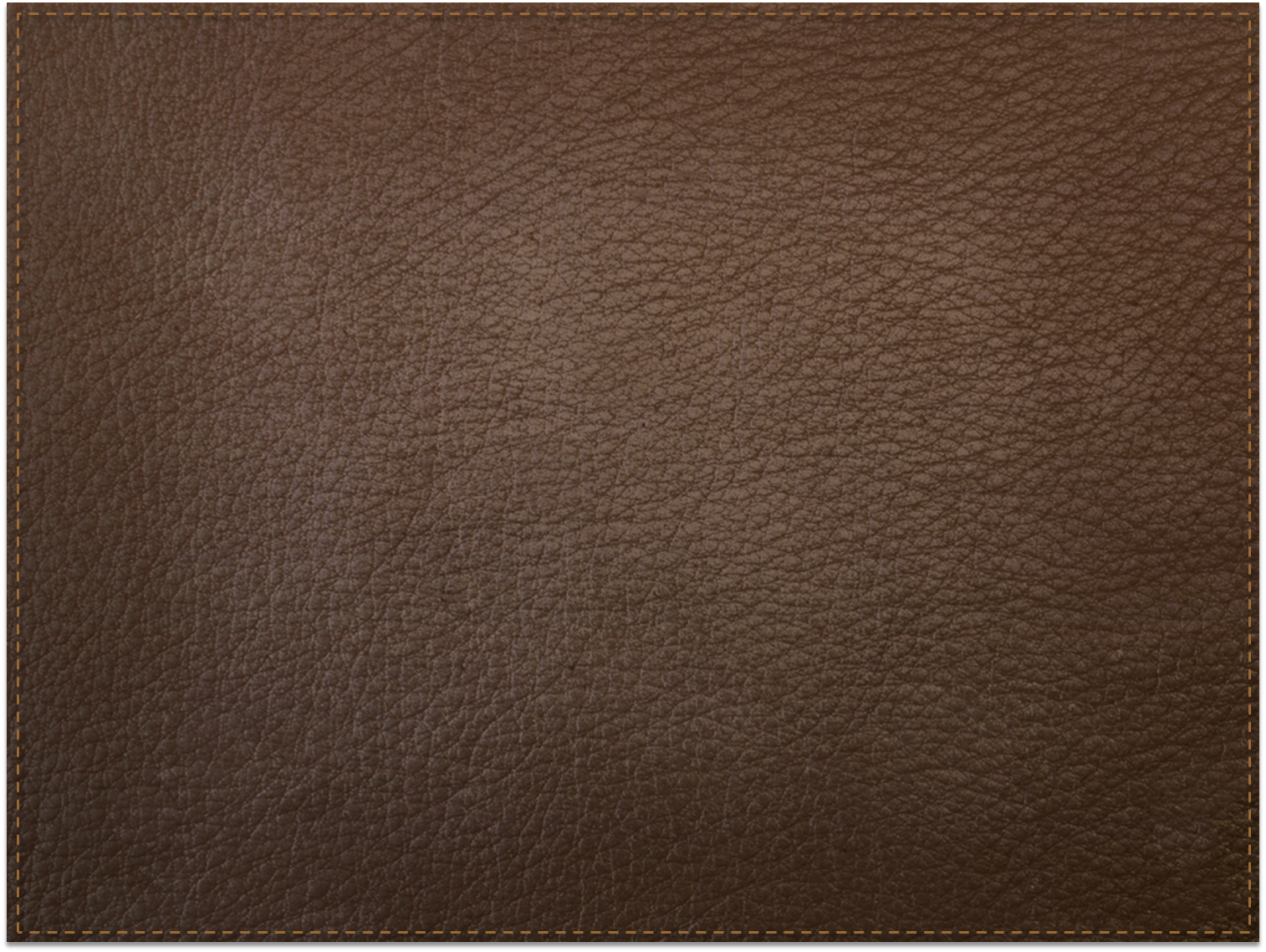 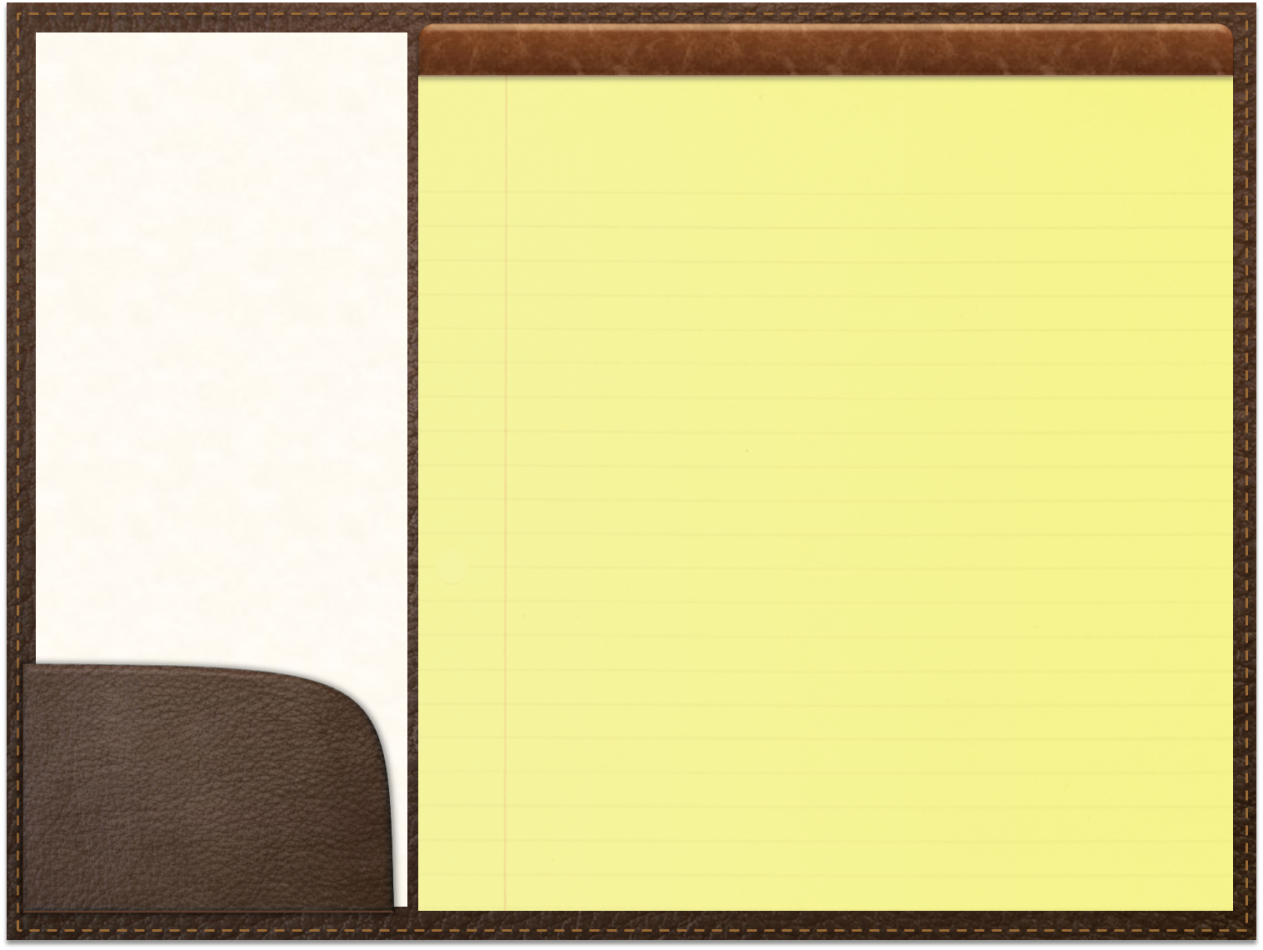 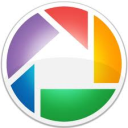 Image, Audio, Video
Picasa for photo stories, 
Audacity and Podbean for a podcast series, 
YouTube for video introductions,
Jing for screen shots and screen casts.
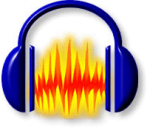 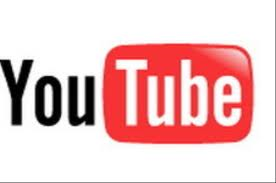 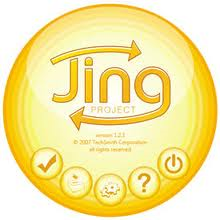 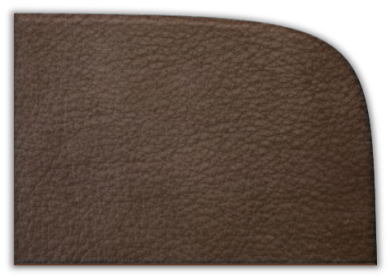 EdTech
Online
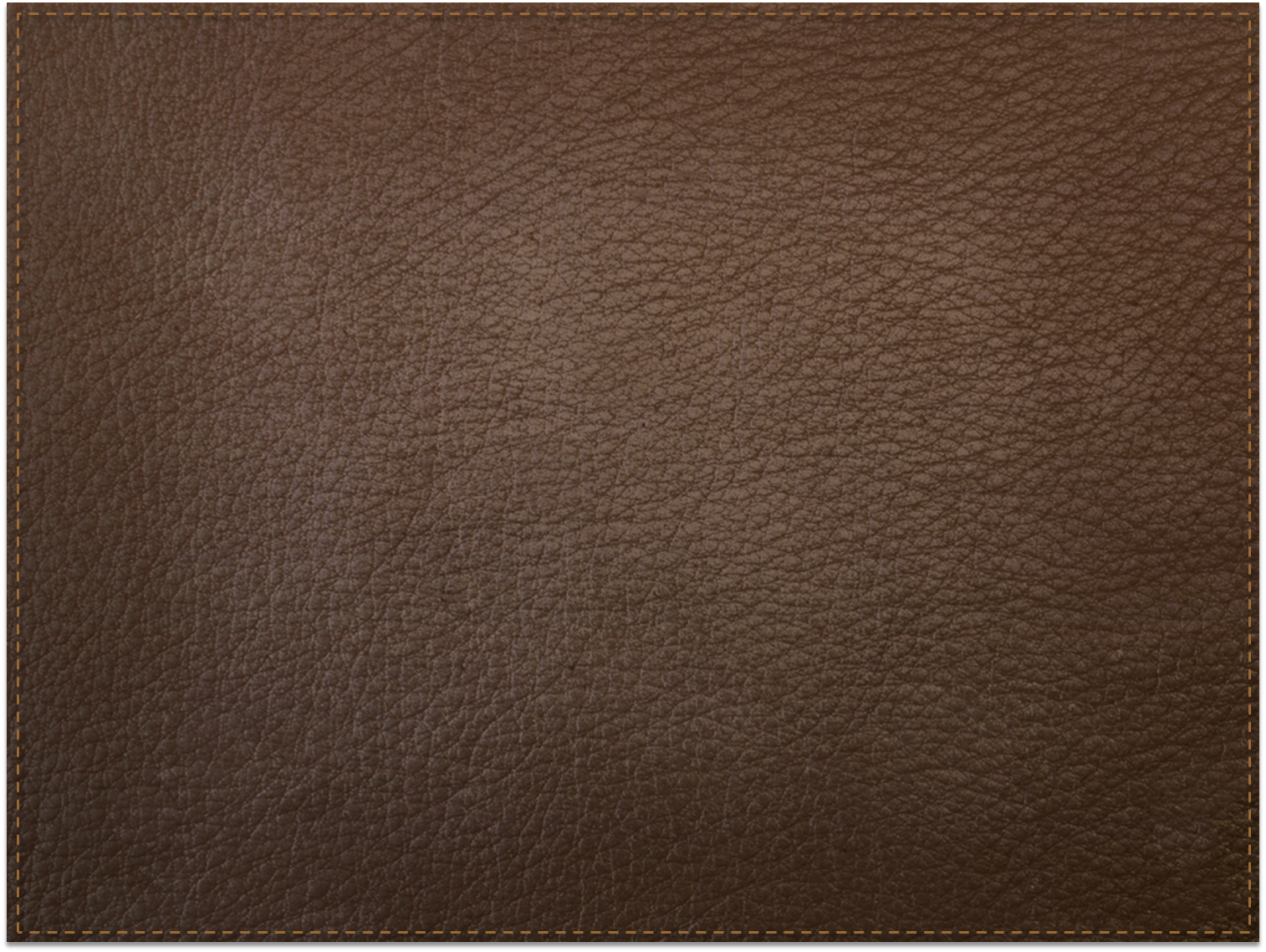 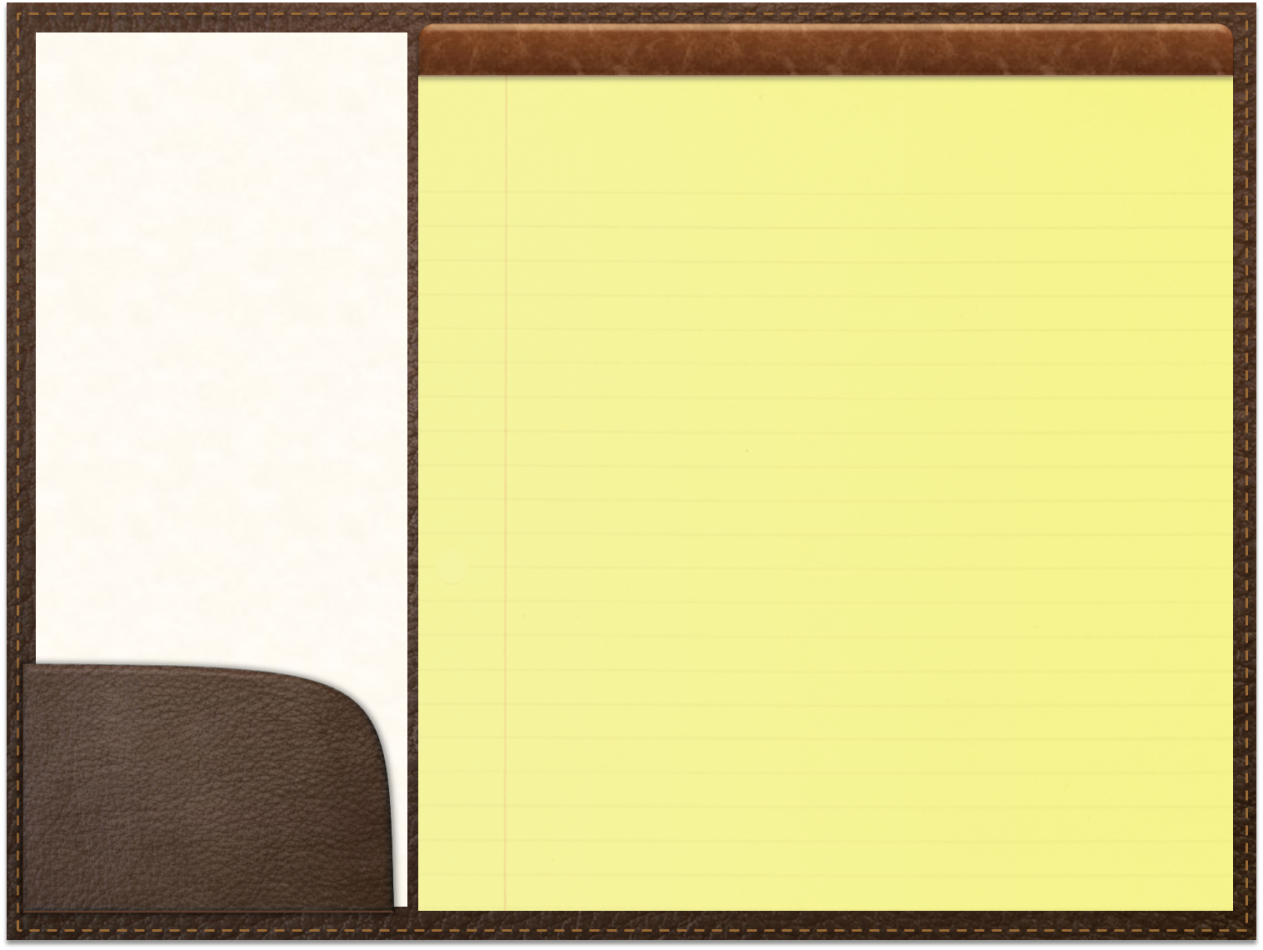 Synchronous Tools
Skype for chat or voice calls, 
Elluminate for working with real-life clients.
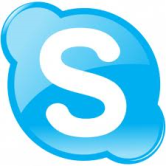 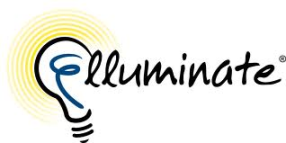 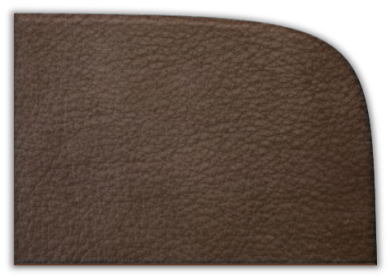 EdTech
Online
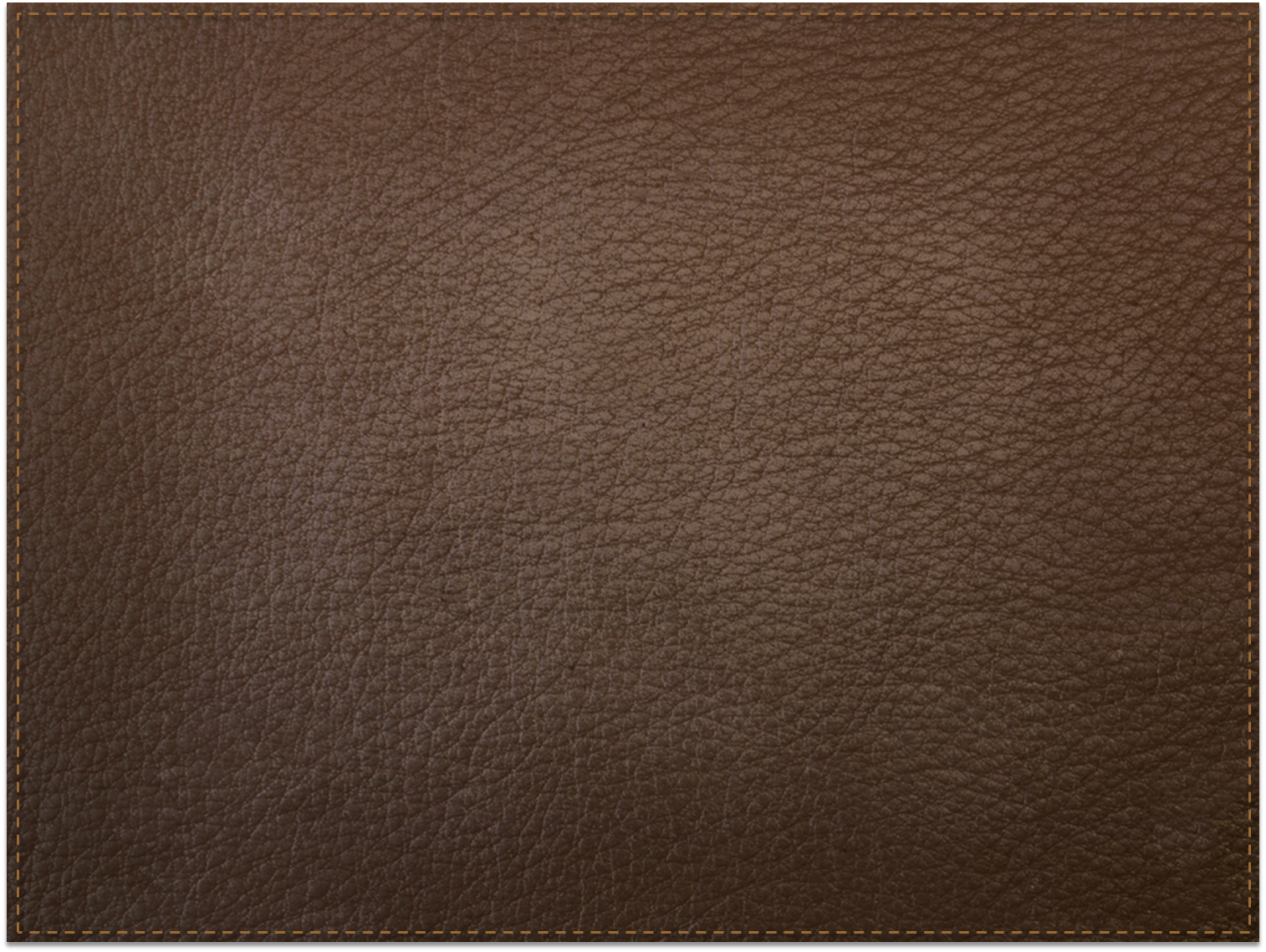 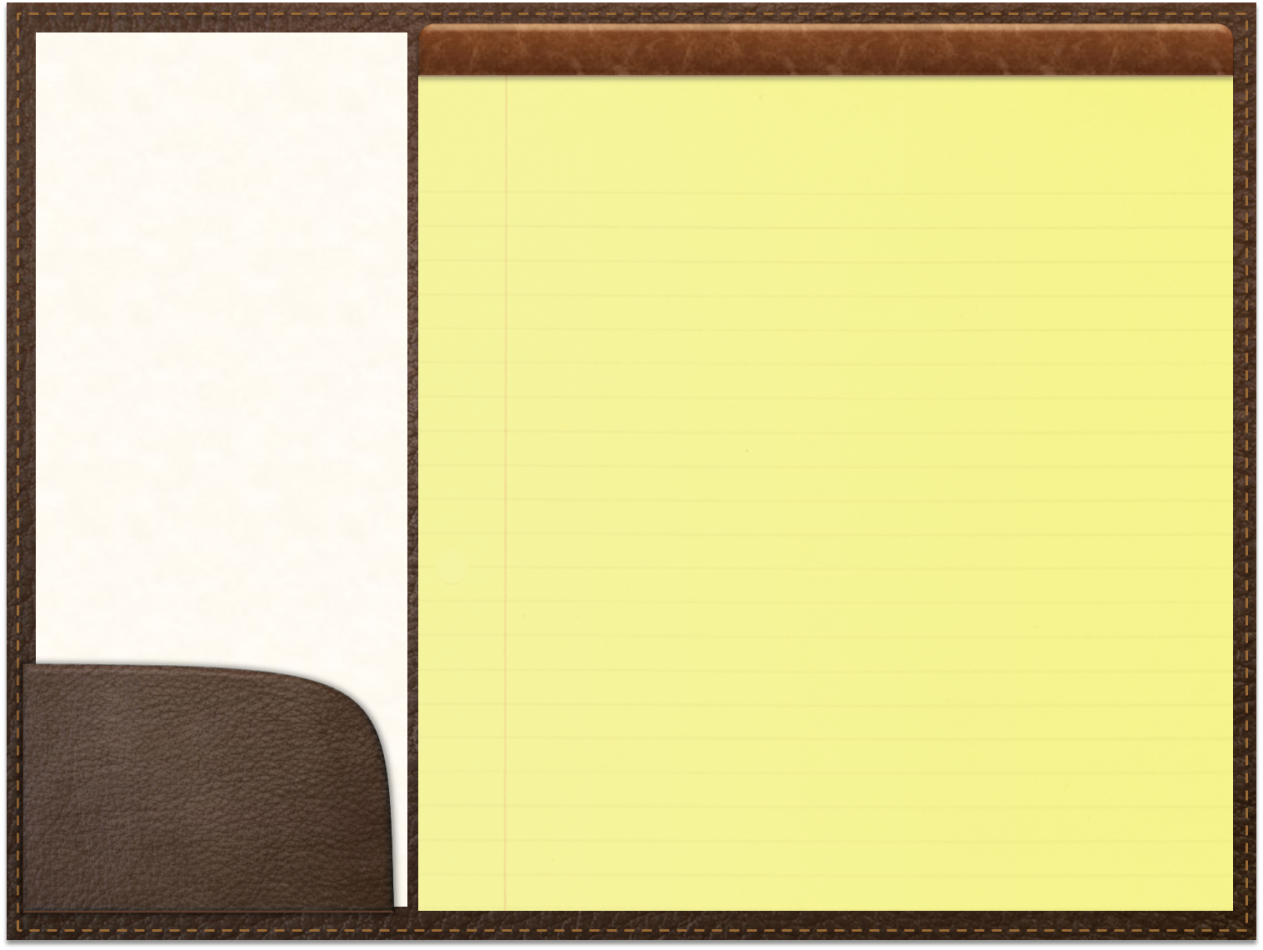 New Media
Twitter for staying on top of topic trends, 
Blogger for blogging, 
Google Sites for collaborative project development.
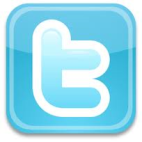 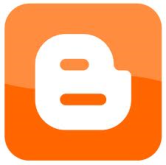 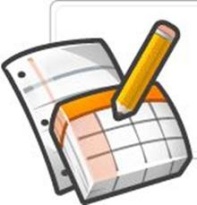 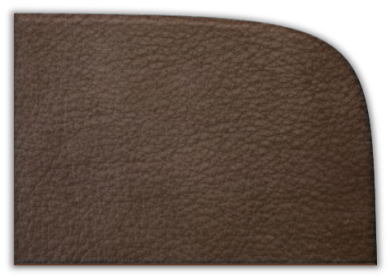 EdTech
Online
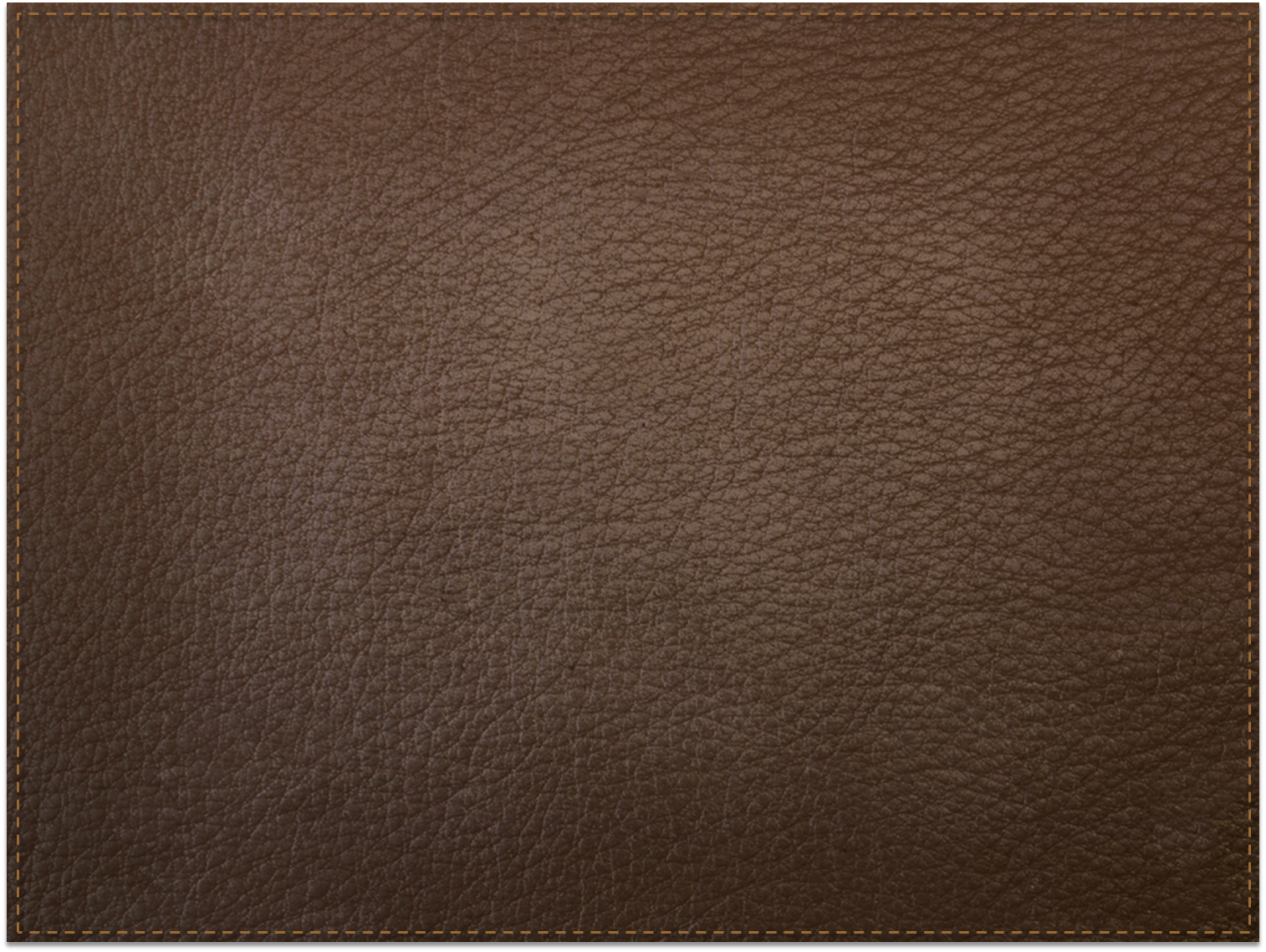 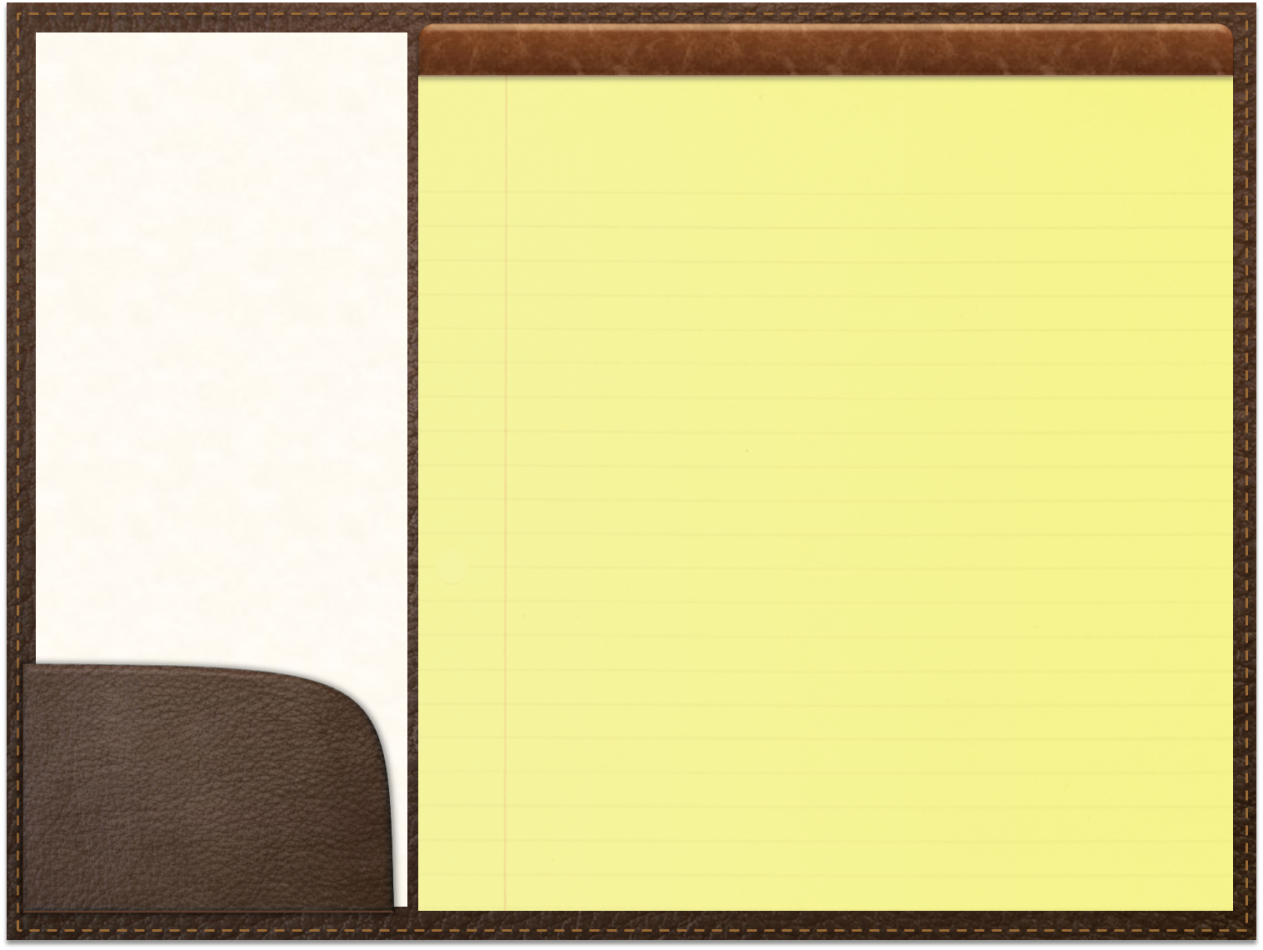 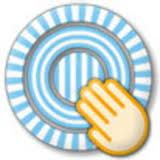 Presentation Tools
Prezi for dynamic presenting, 
Slideshare for sharing presentations, 
Voicethread for collaborative commenting.
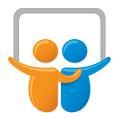 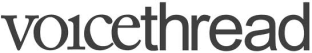 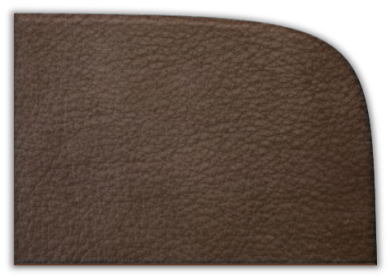 EdTech
Online
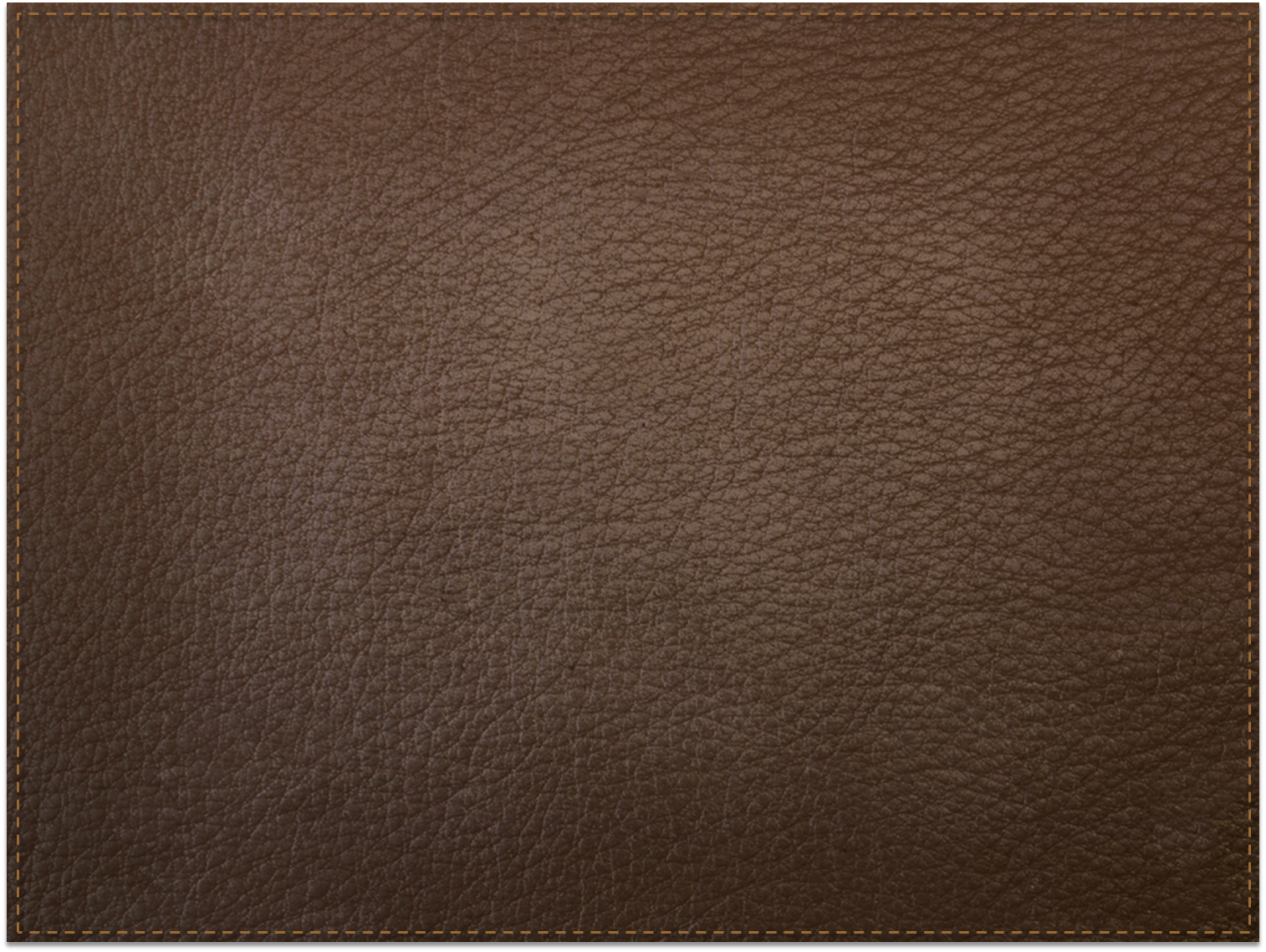 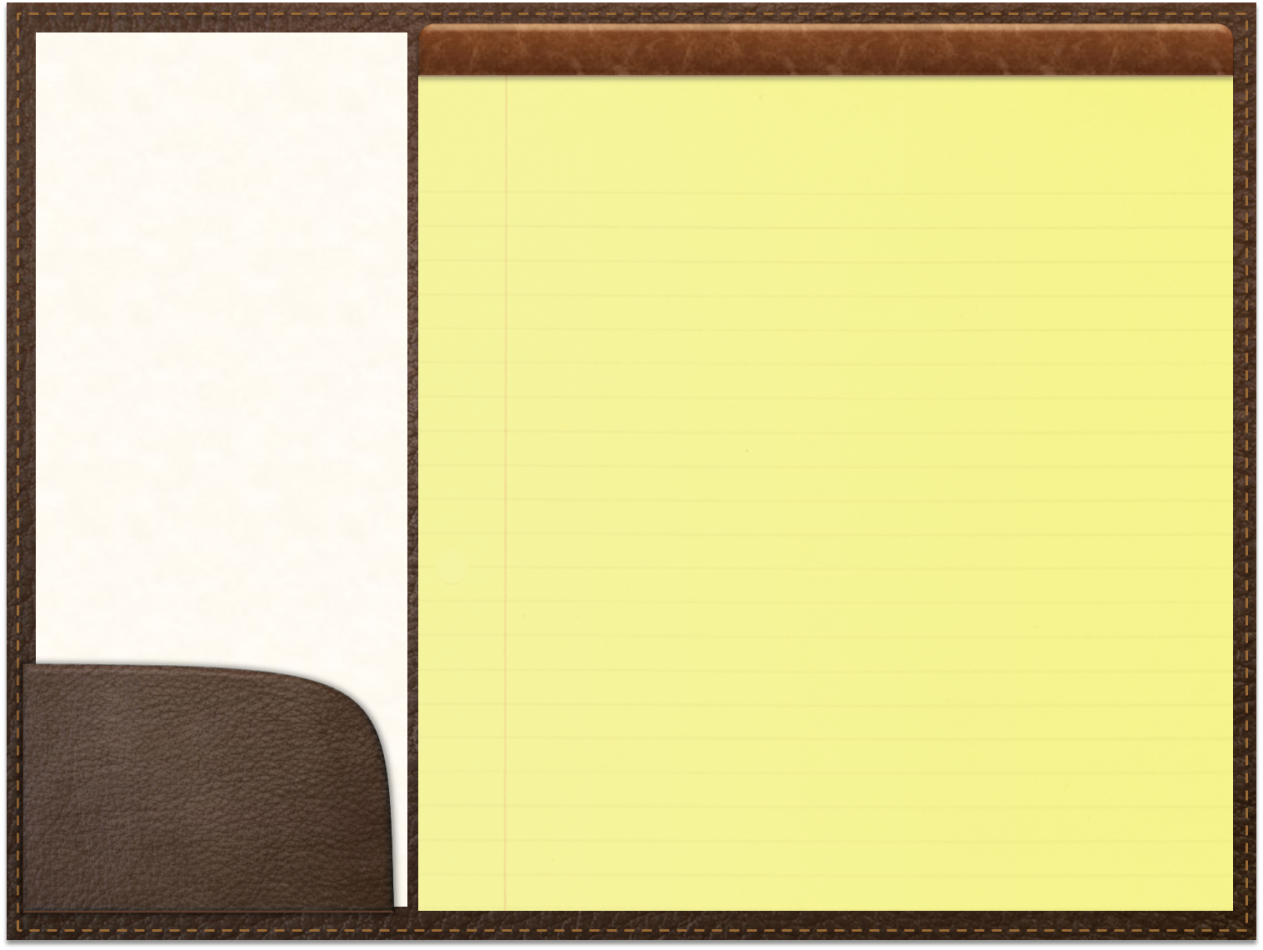 Google Docs
Docs for collaborative note taking,
Presentation for group projects, 
Drawing for mindmaps, 
Spreadsheet for comparing,
Forms for polls.
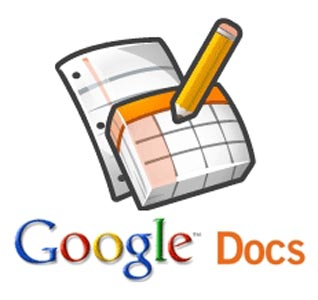 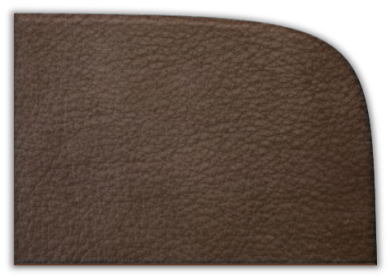 Your 
turn!
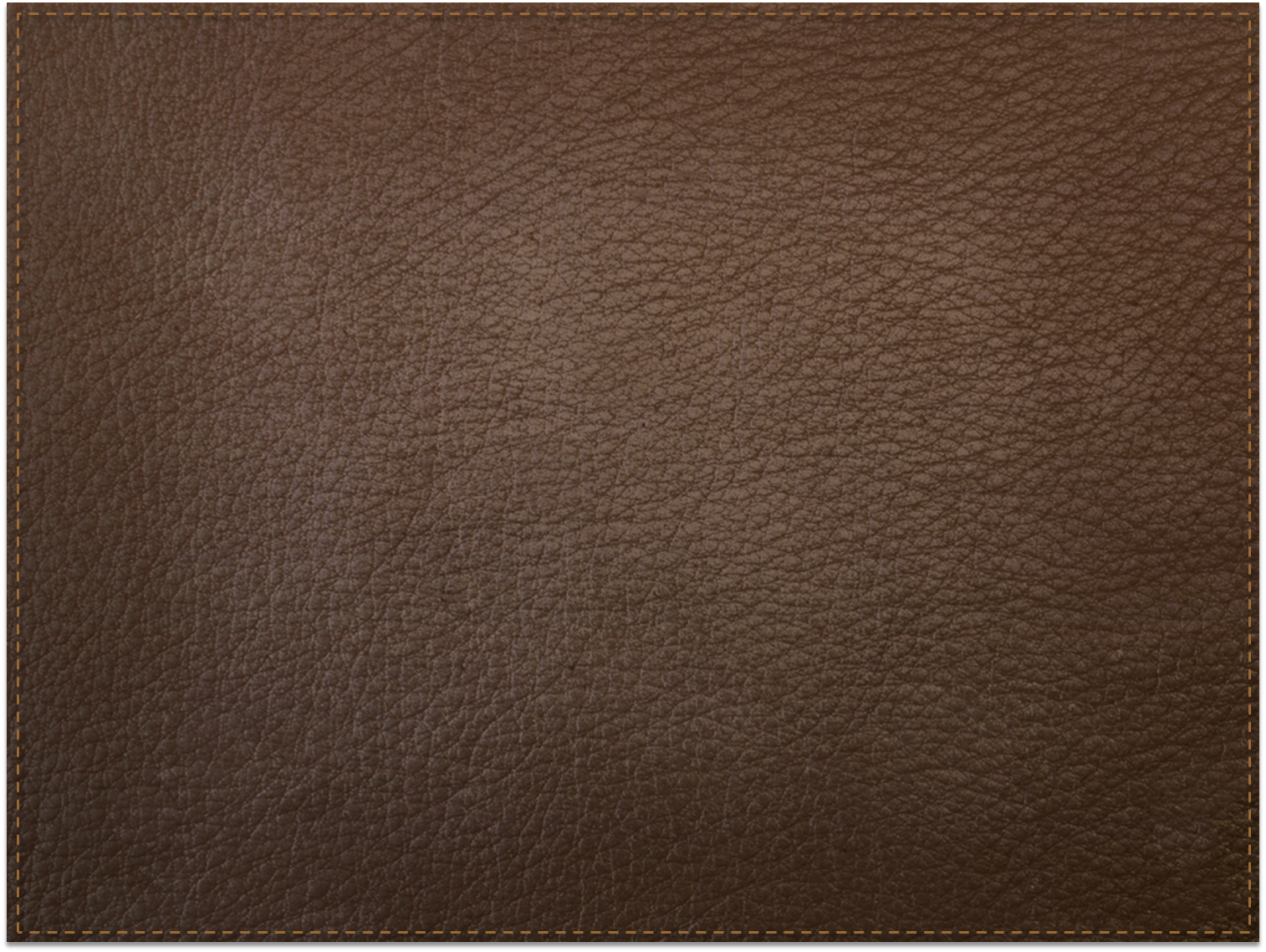 How to make your
online courses
ADA and UDL 
compliant.
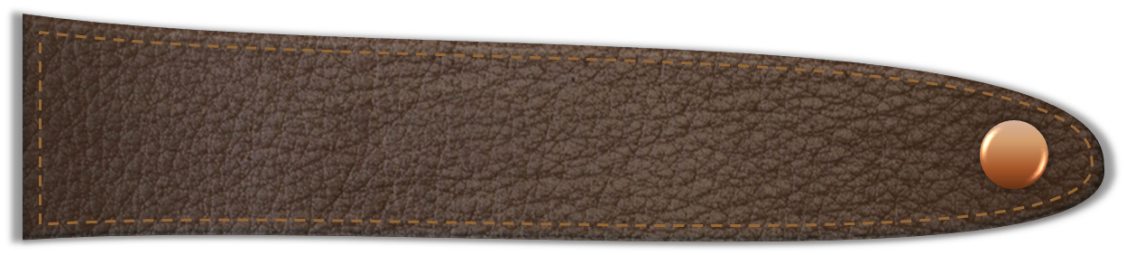 ADA and 
UDL compliance
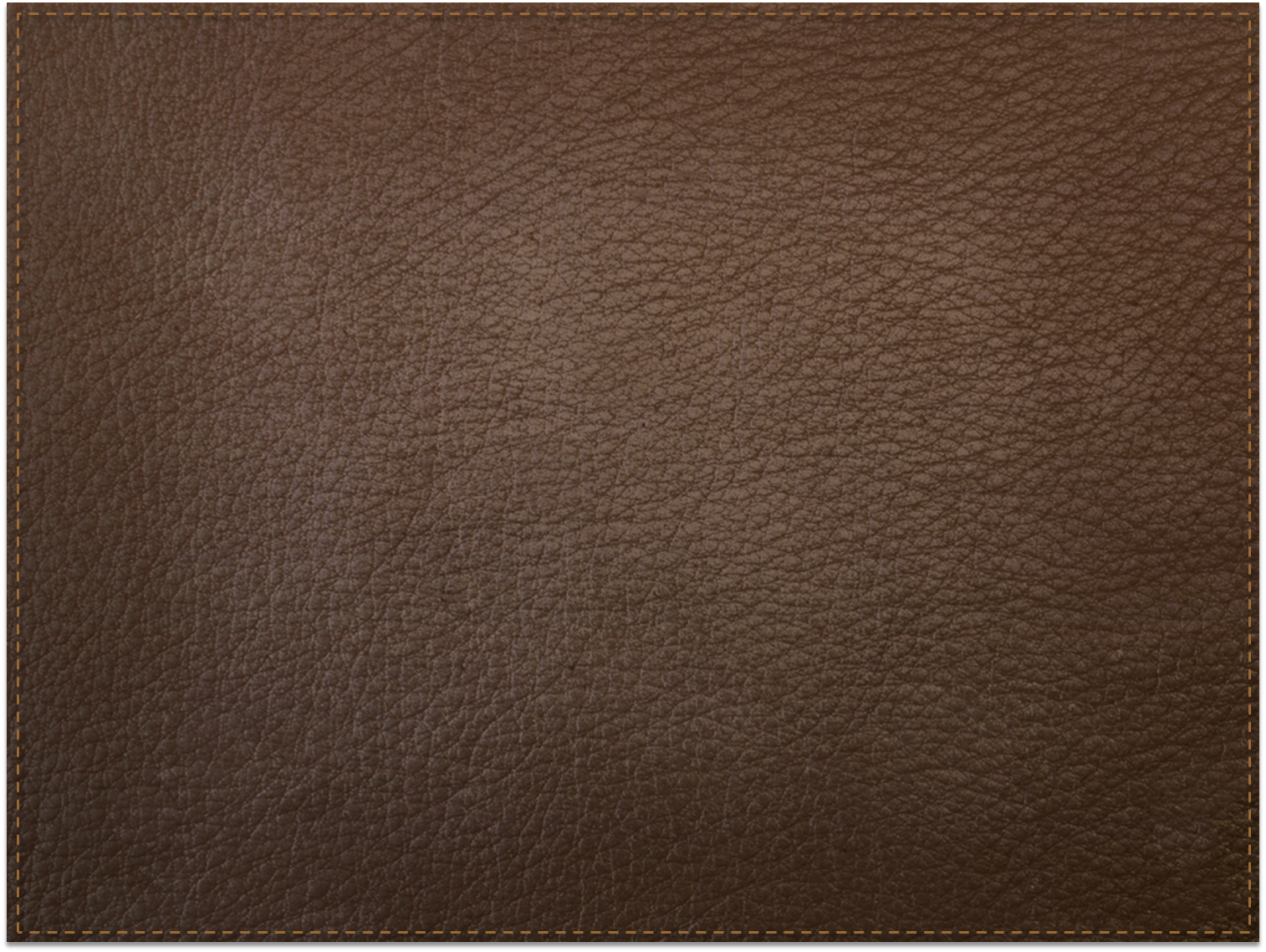 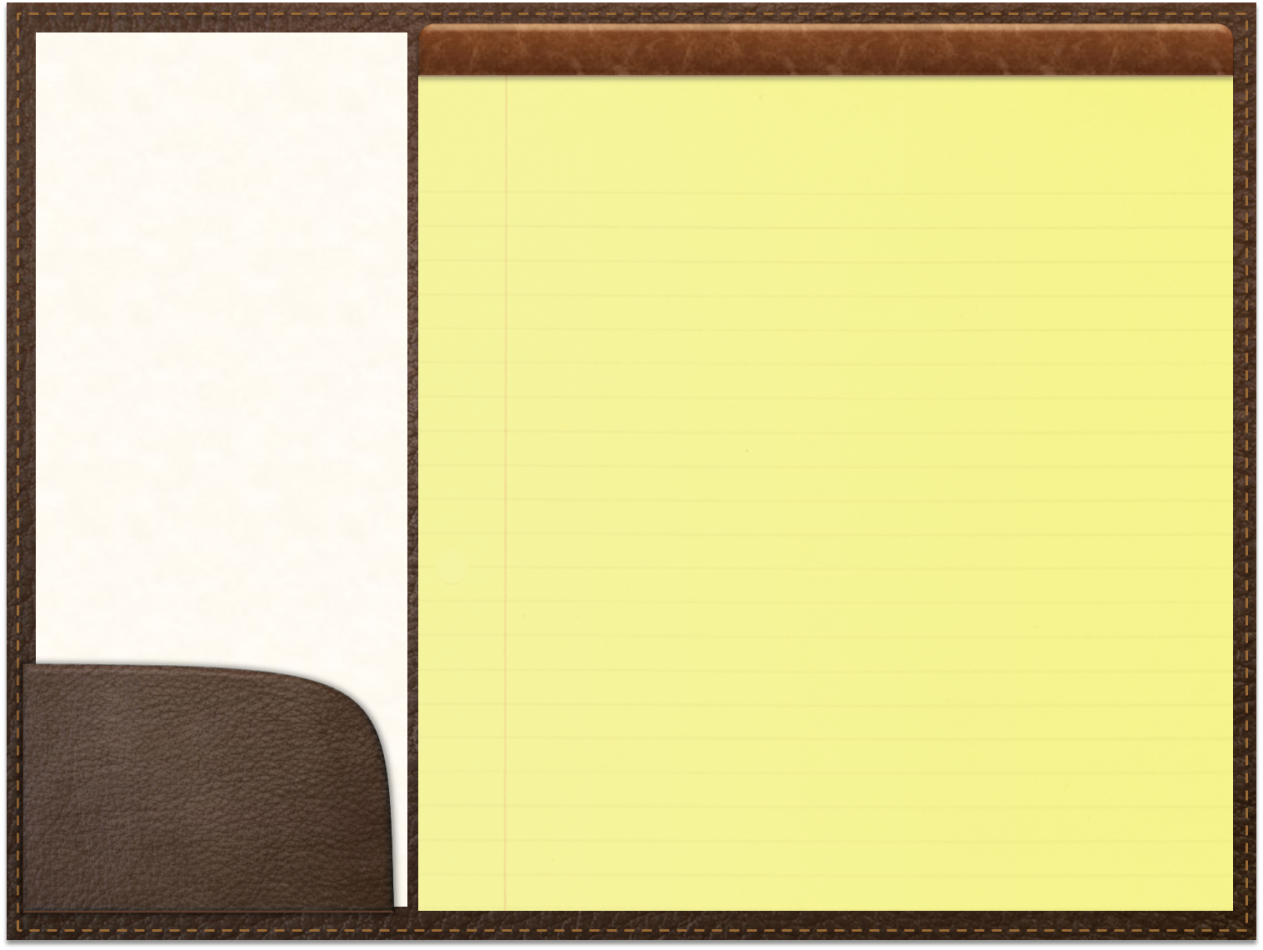 What is ADA?
ADA: Americans with Disabilities Act.
2010 Standards for Accessible Design.
Case-by-case basis:
physical disabilities,  mental. disorders, etc.
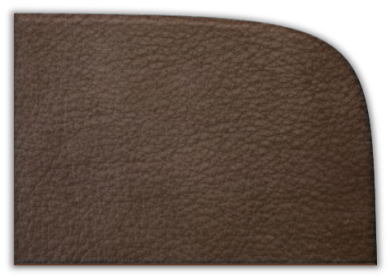 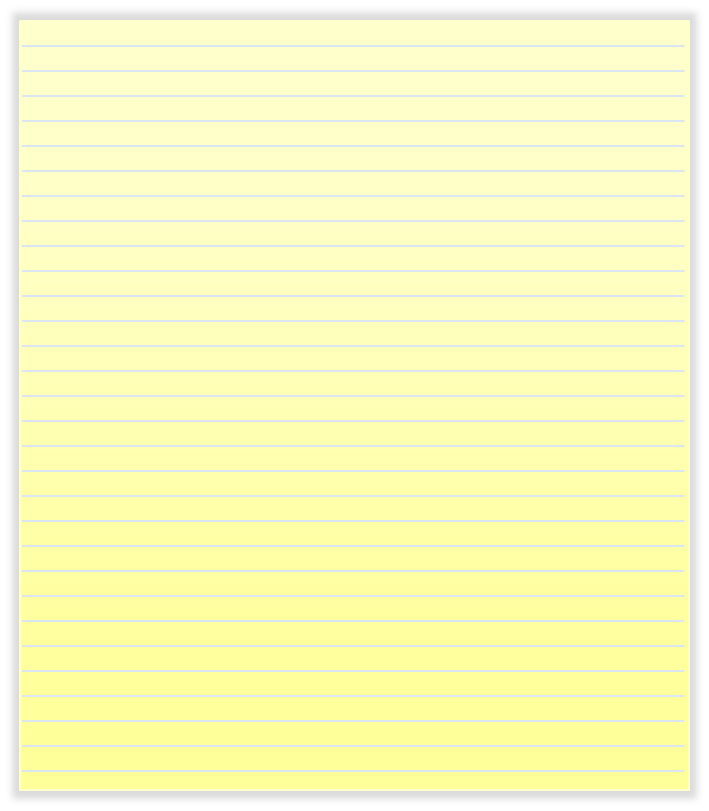 Text: 
black on white, 
sans-serif,
Links: 
mind your ‘click here’,
Graphics: 
make sure you have alt tags,
Video and audio:
provide closed-captioning,
provide text versions.
Work with your DSS Office
they know their students best.
ADA and 
UDL compliance
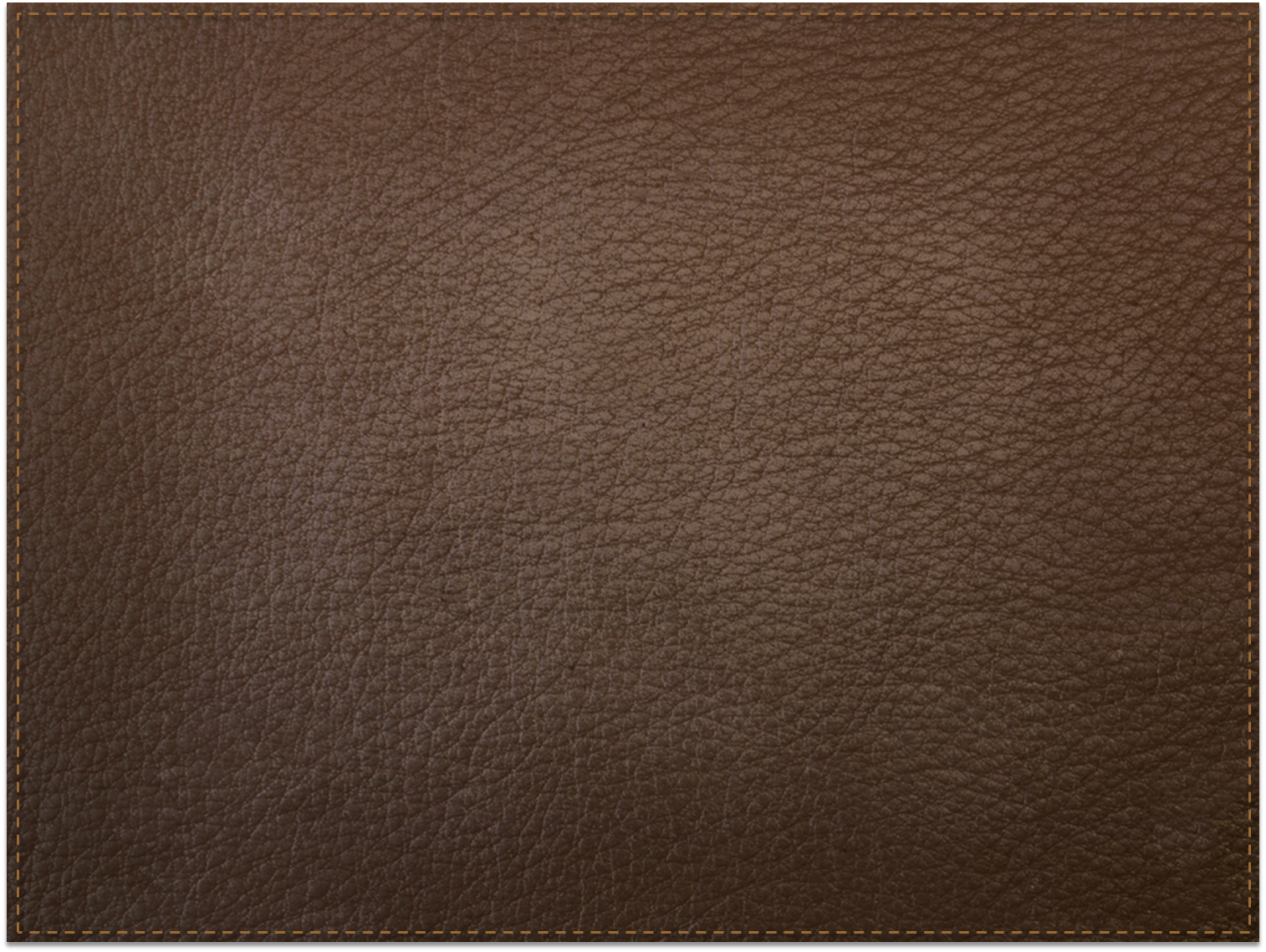 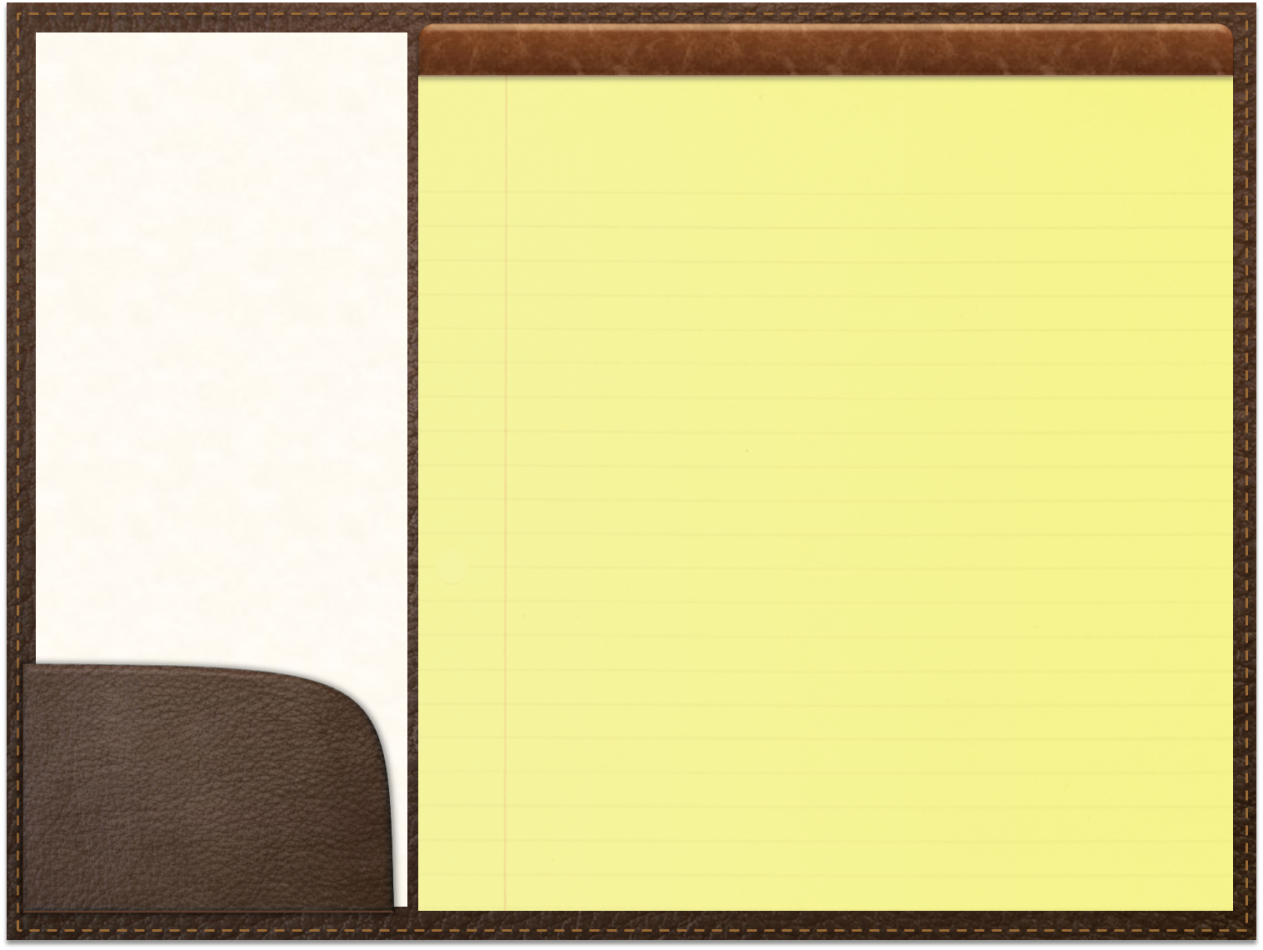 What is ADA?
ADA: Americans with Disabilities Act.
2010 Standards for Accessible Design.
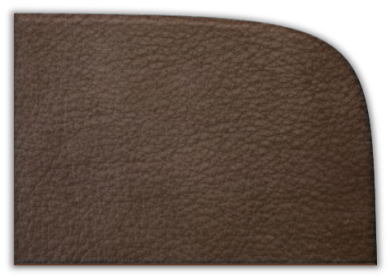 ADA and 
UDL compliance
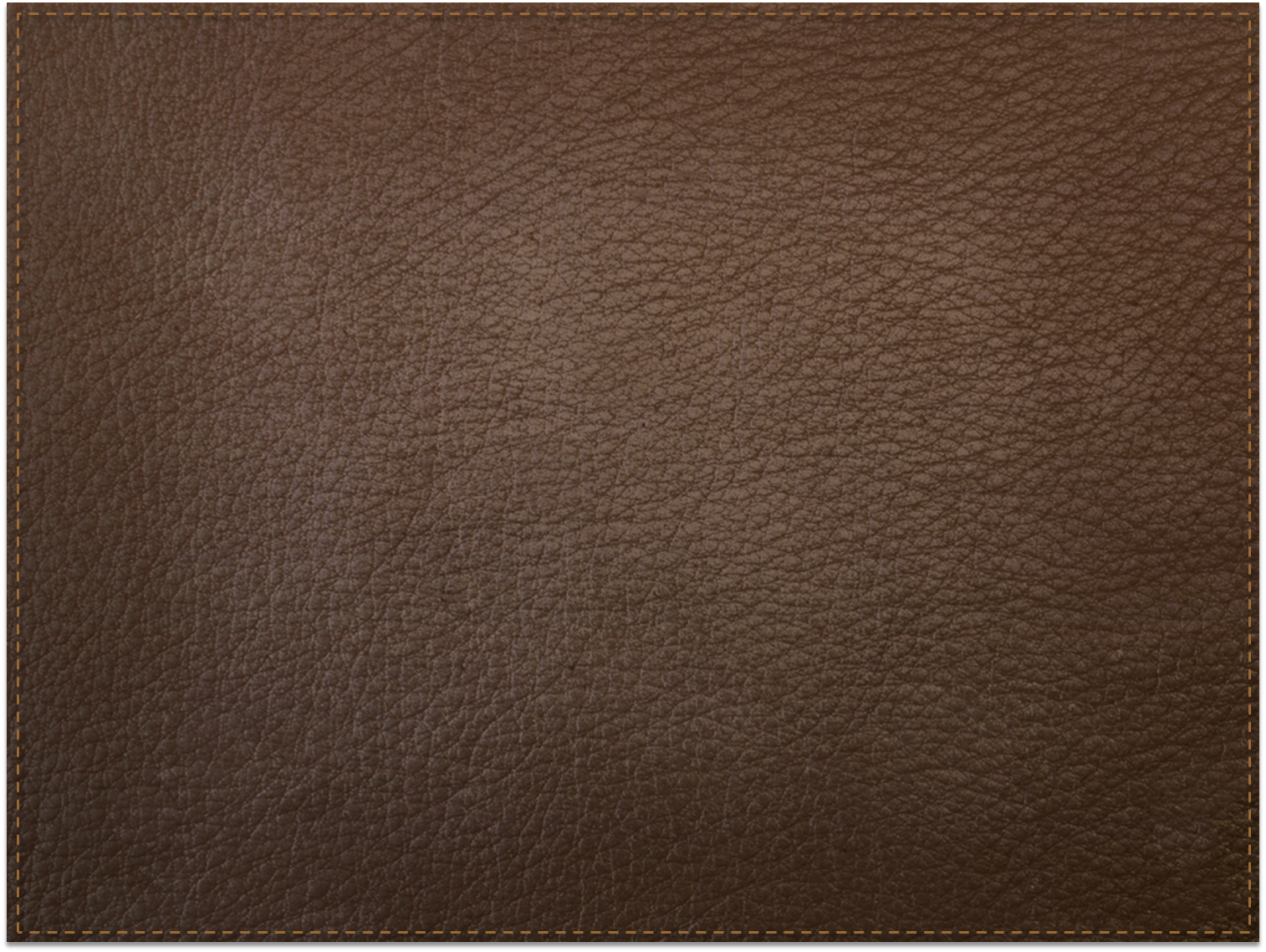 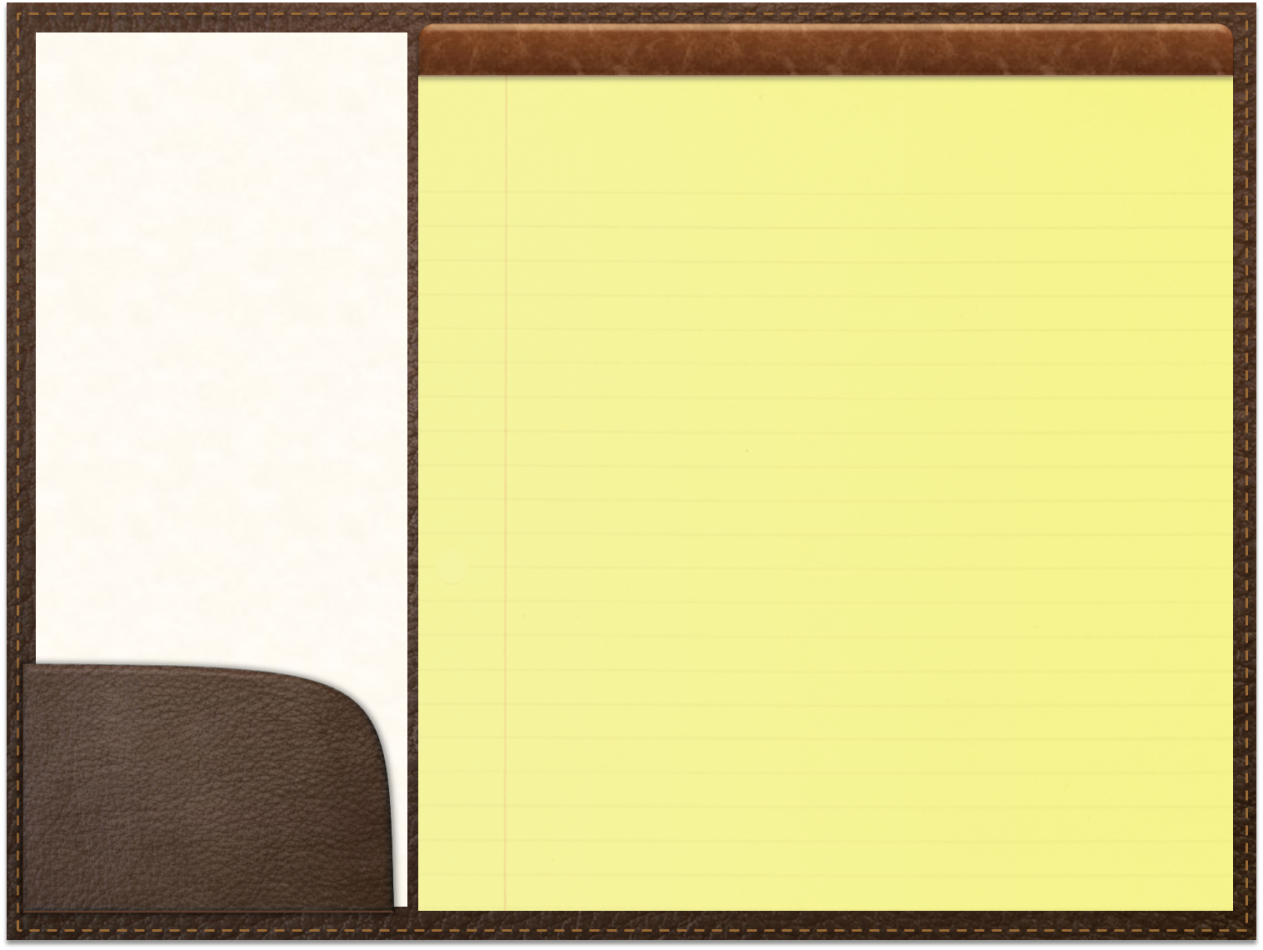 What is UDL?
“A set of principles for curriculum development that give all individuals equal opportunities to learn.”
Flexibility and autonomy
vs.
One-size-fits-all.
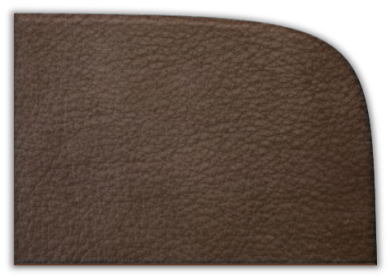 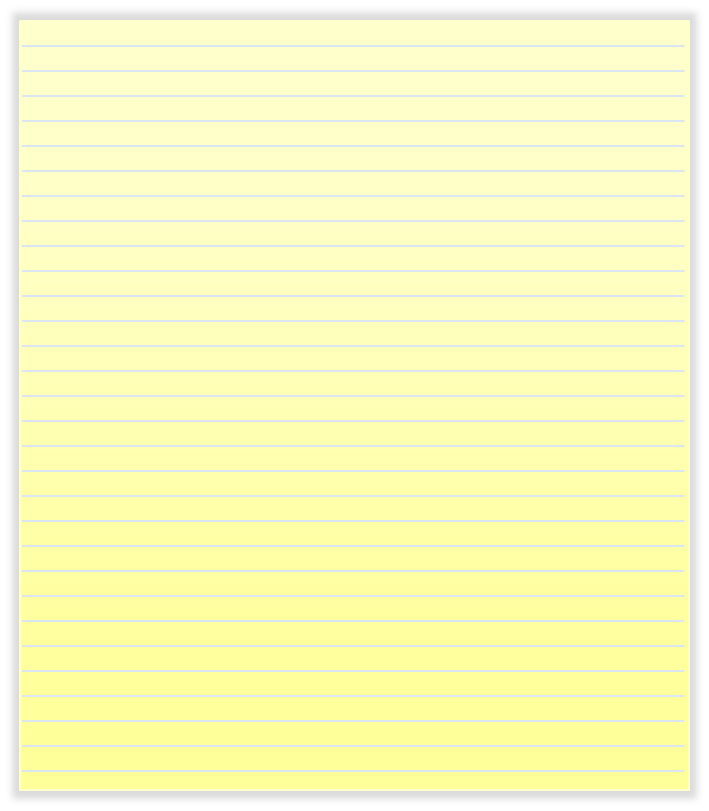 ADA and 
UDL compliance
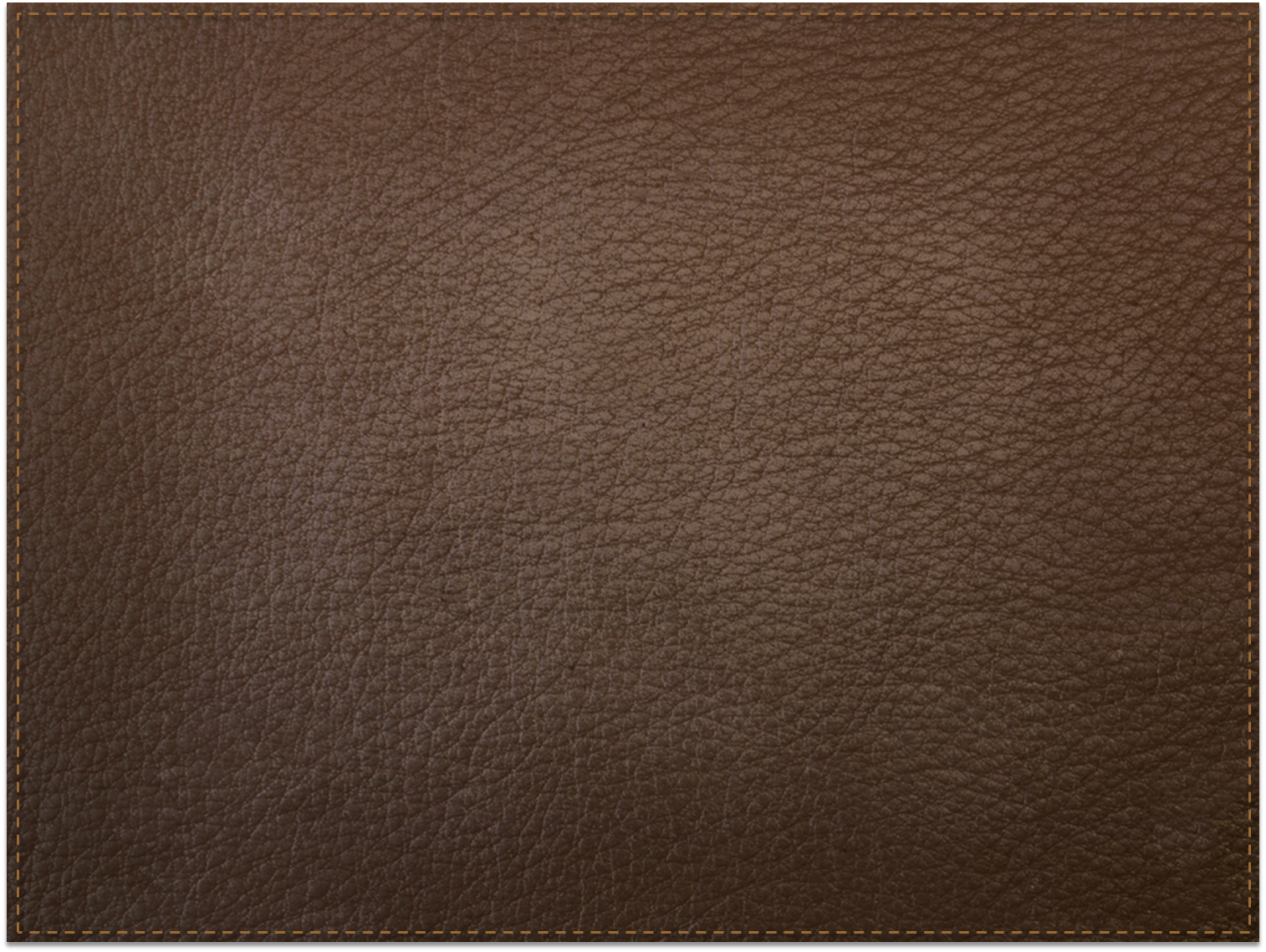 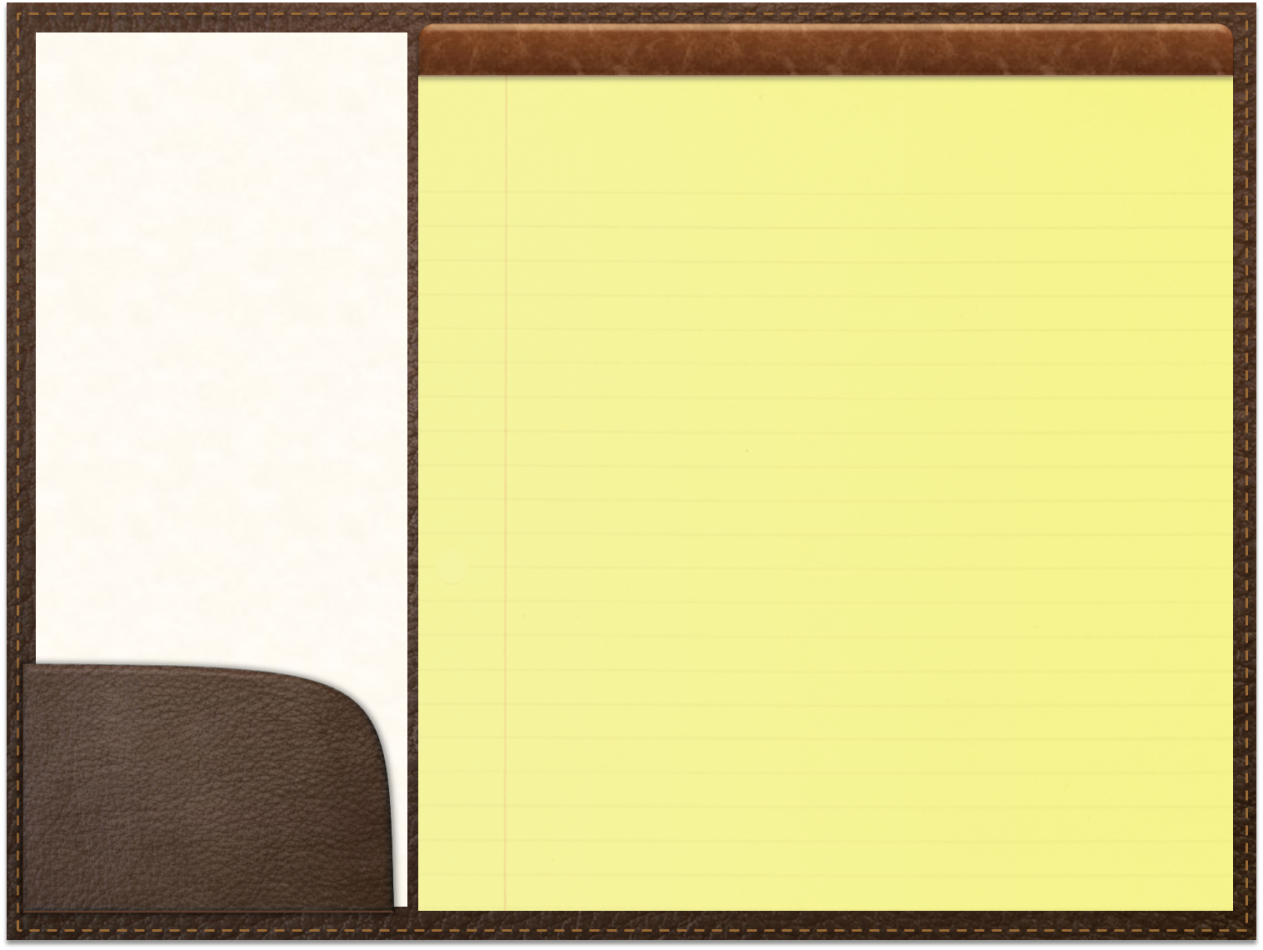 Representation: 
show the information in different ways, 
Action and Expression: 
give student autonomy to choose tasks and demonstrate what they know,
Engagement: 
offer options that engage students and keep their interest.
What is UDL?
“A set of principles for curriculum development that give all individuals equal opportunities to learn.”
One-size-fits-all vs. flexibility and autonomy.
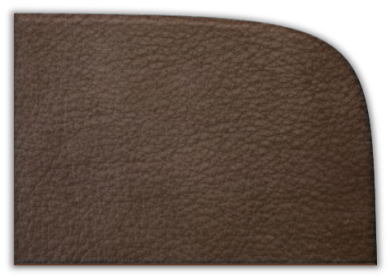 DISCLAIMER
Justice with 
Michael Sandel.
Lectures DO have their place.

DO they have limits?
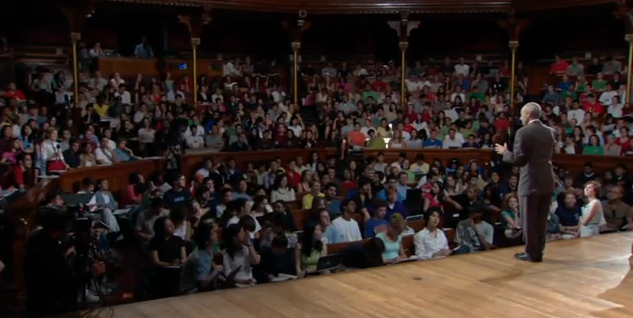 DISCLAIMER
Prepare students first.
There may be some resistance from students.
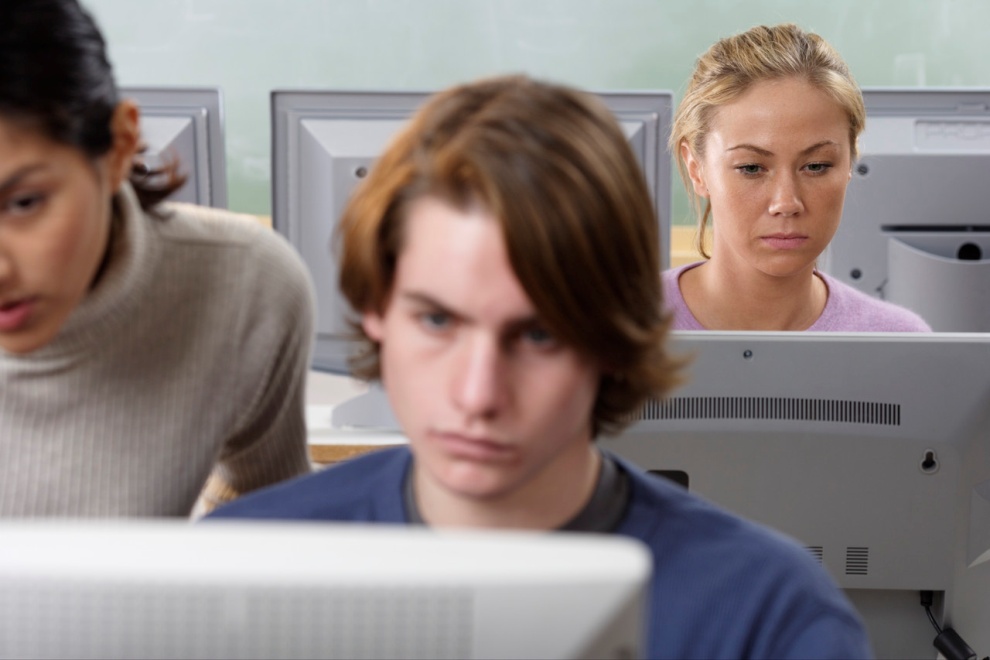 DISCLAIMER
Solicit feedback.
Expect successes and failures.
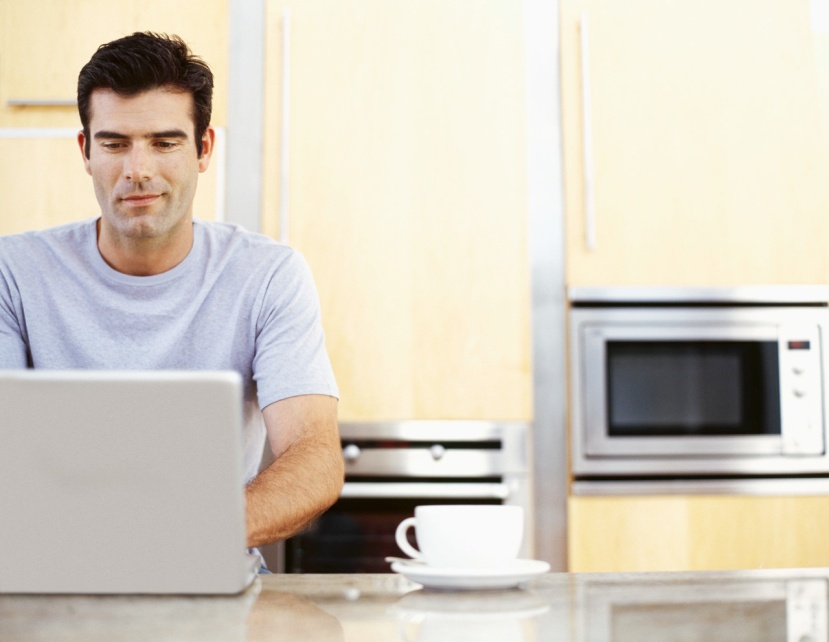 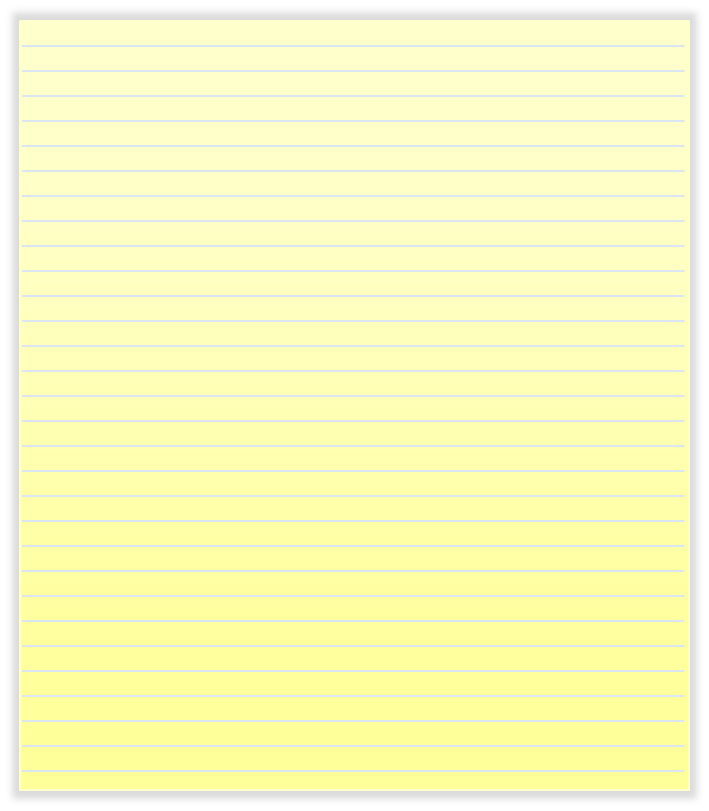 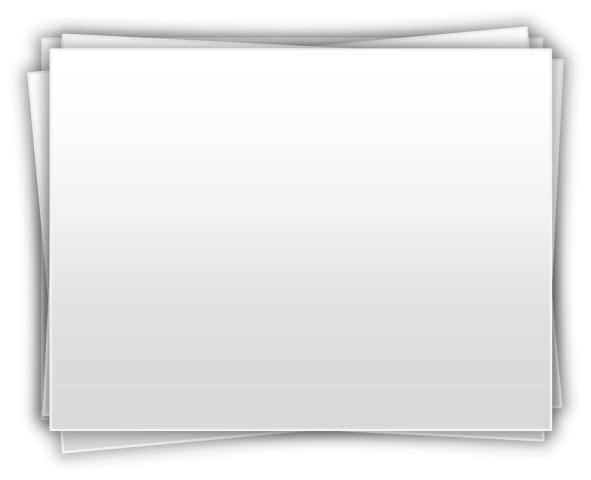 Questions?
Leah MacVie
Instructional Designer at Canisius College
Blogger, Photographer, Educationist

www.leahmacvie.com
      @leahmacvie
       in/leahmacvie
       leah.macvie
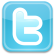 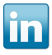 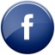